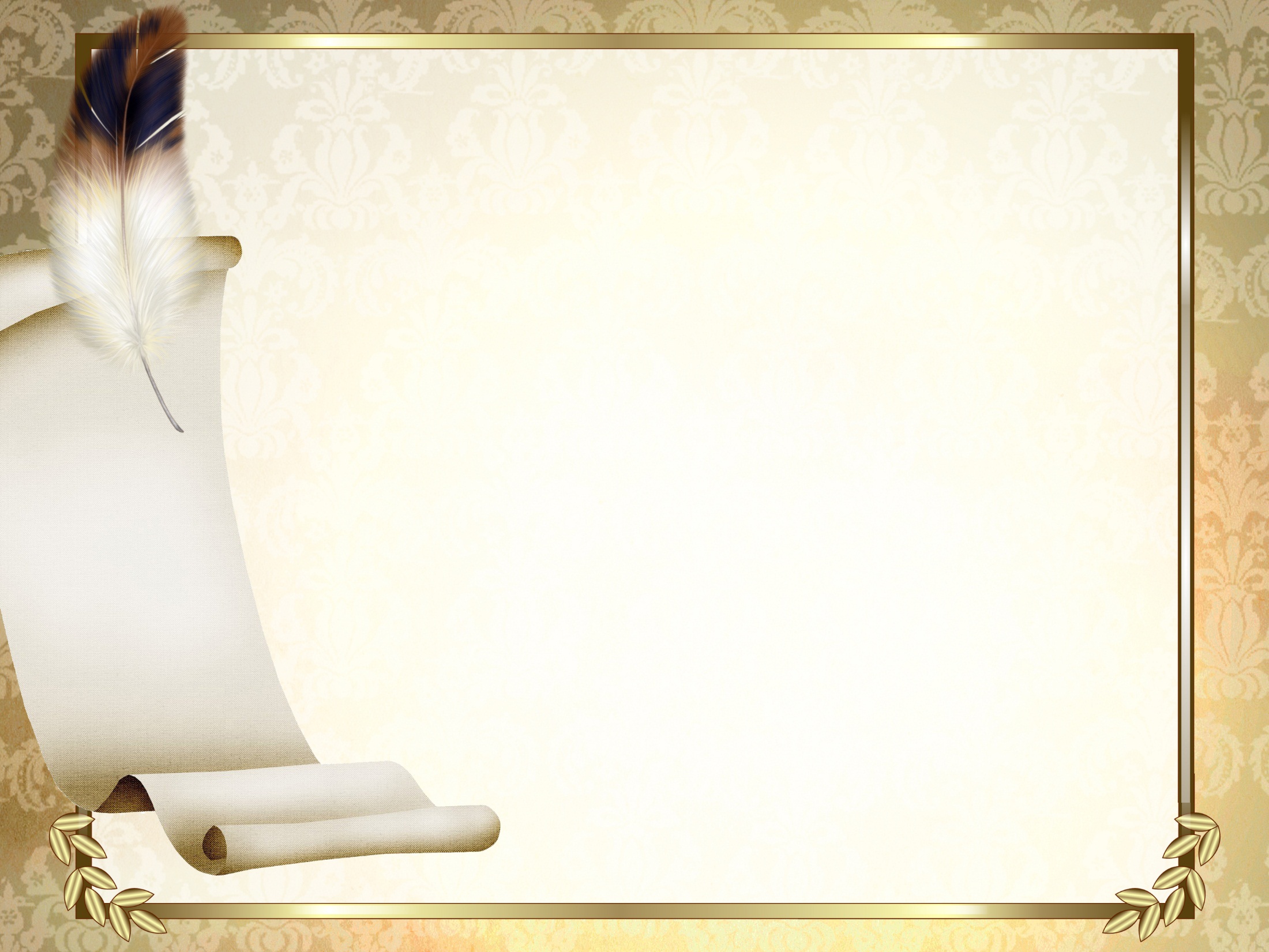 Юридическая 
консультация
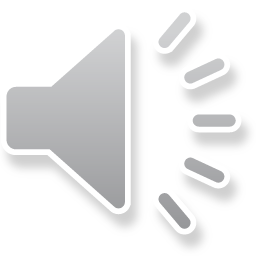 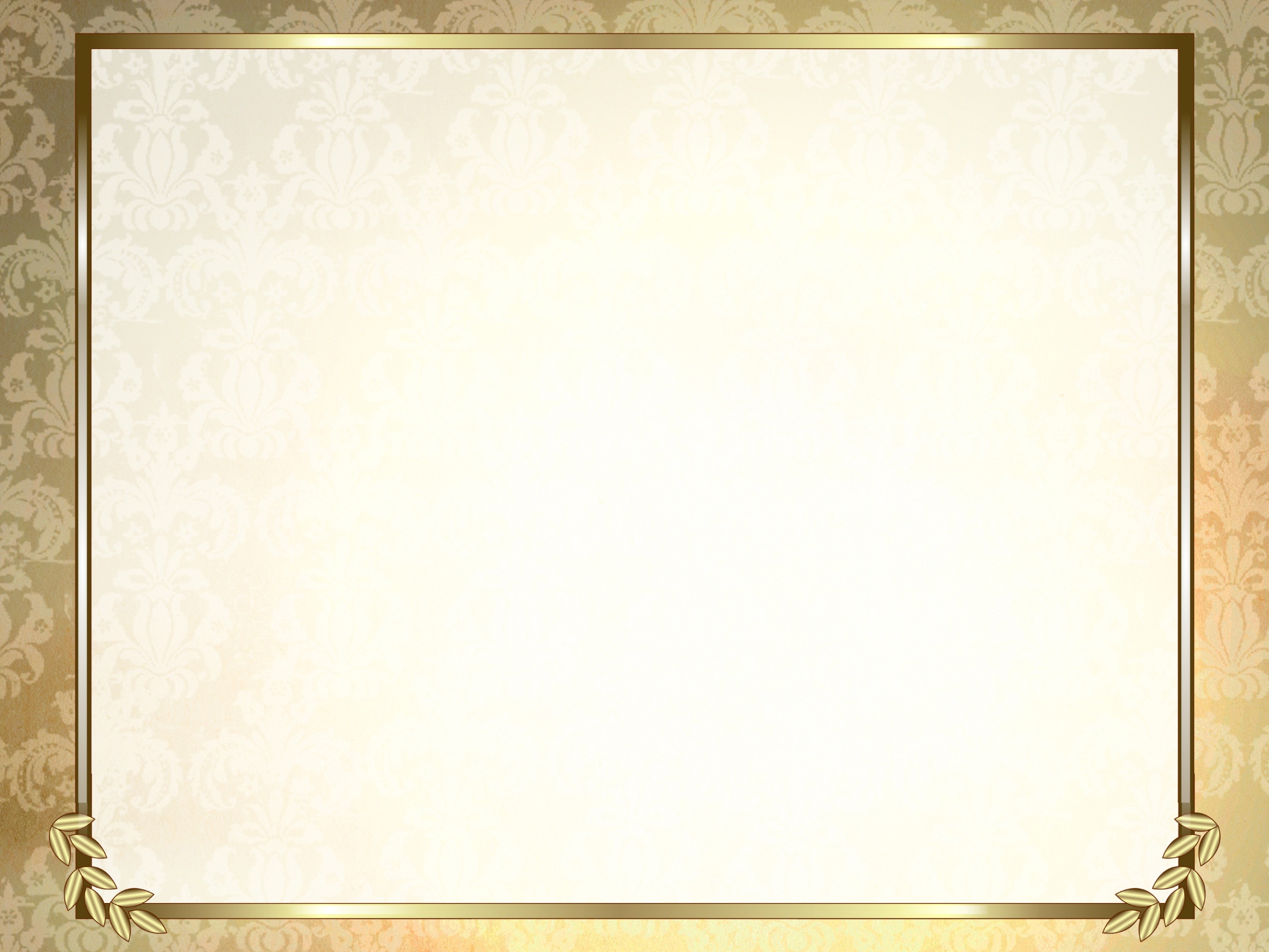 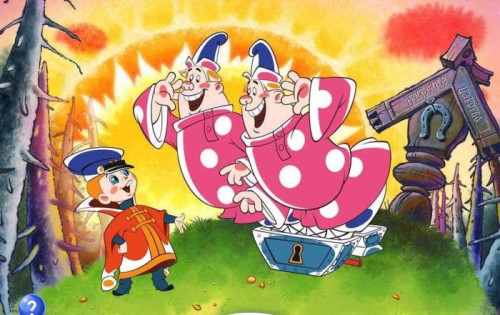 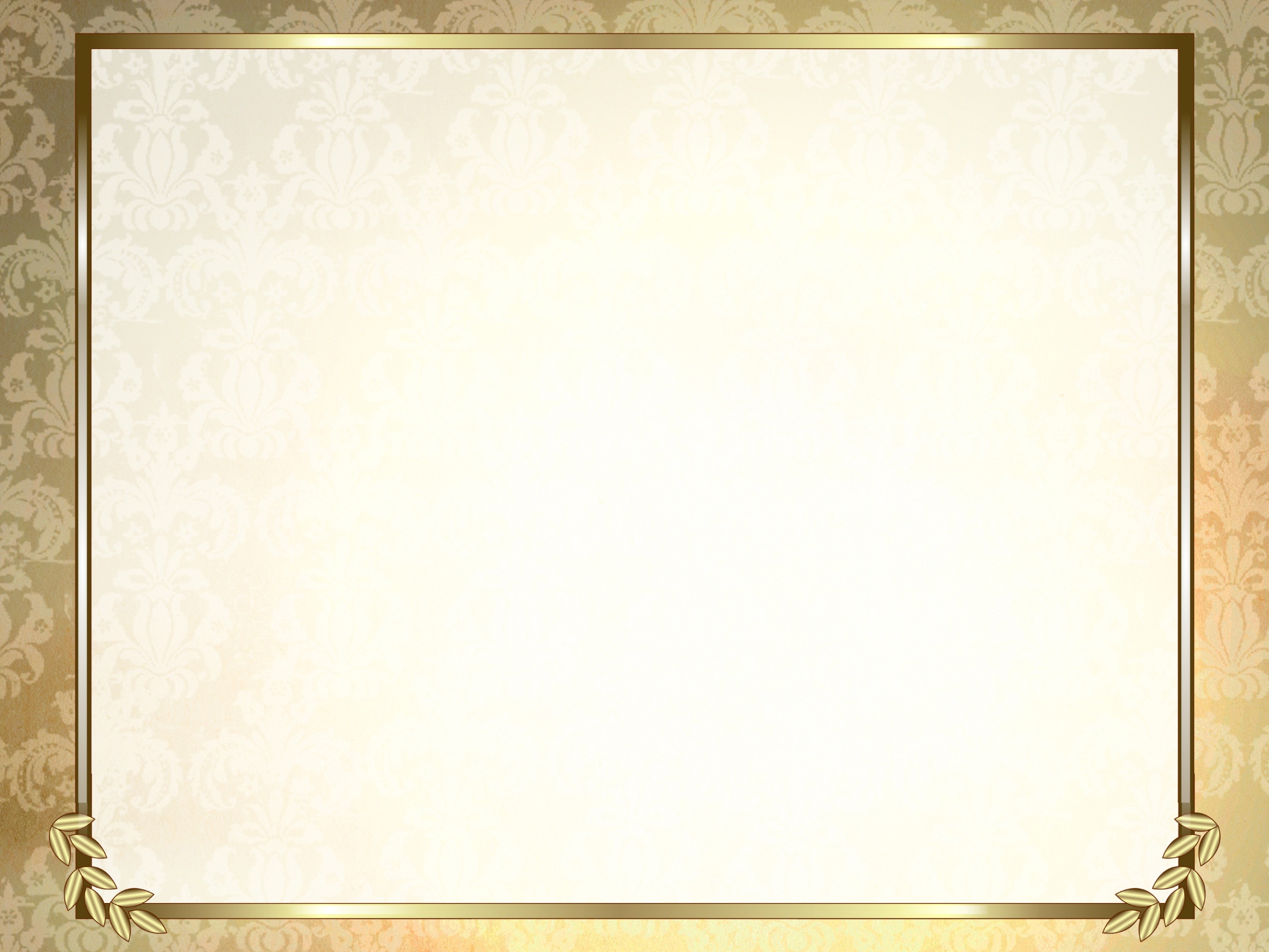 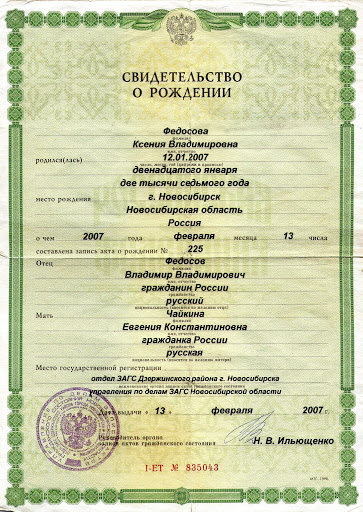 ПРАВО НА ИМЯ
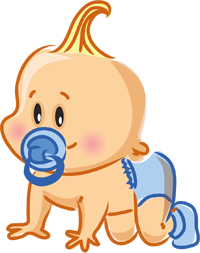 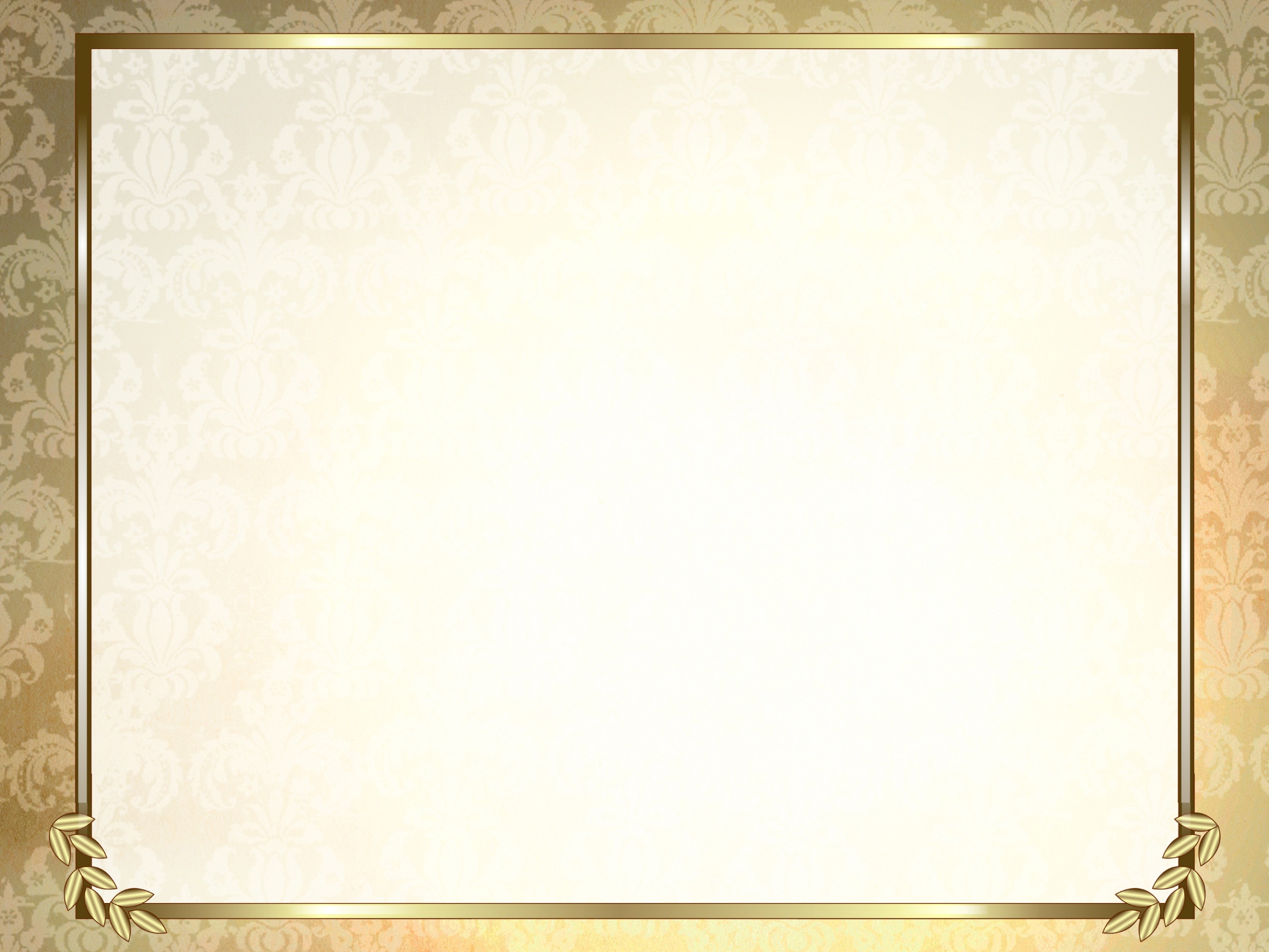 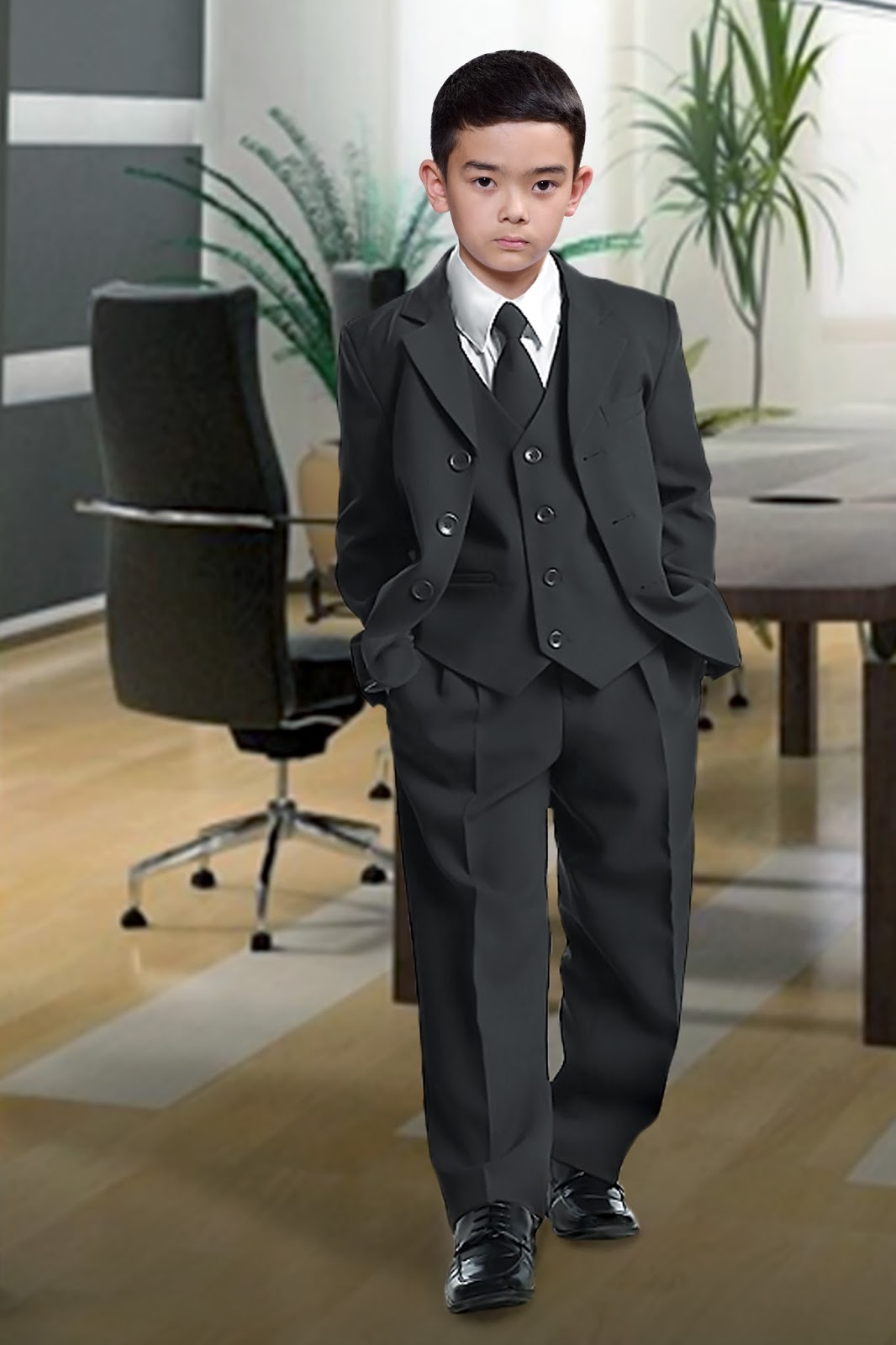 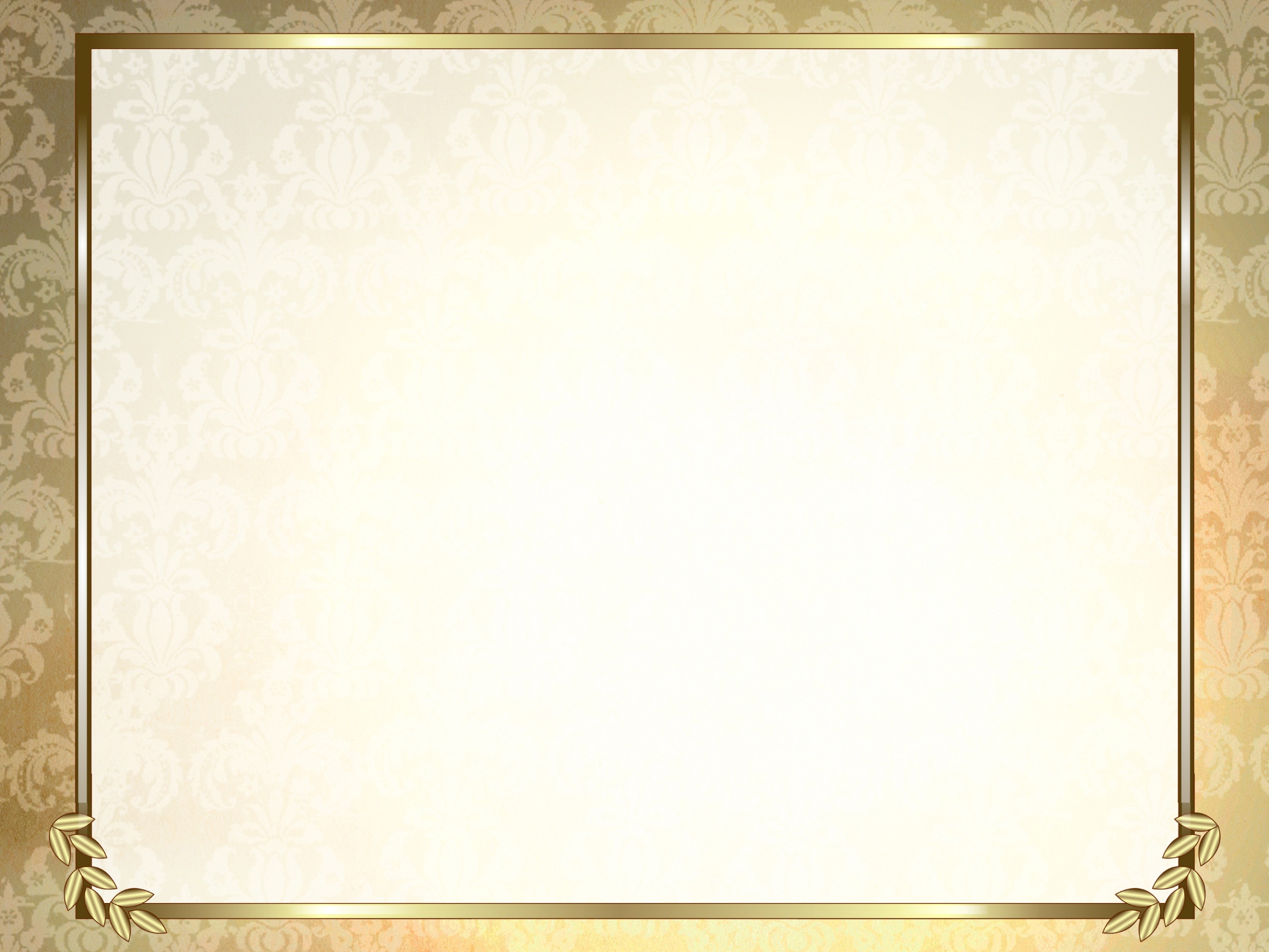 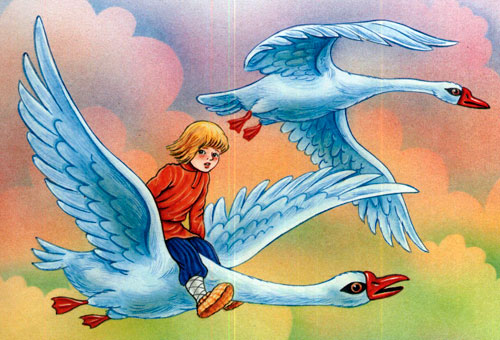 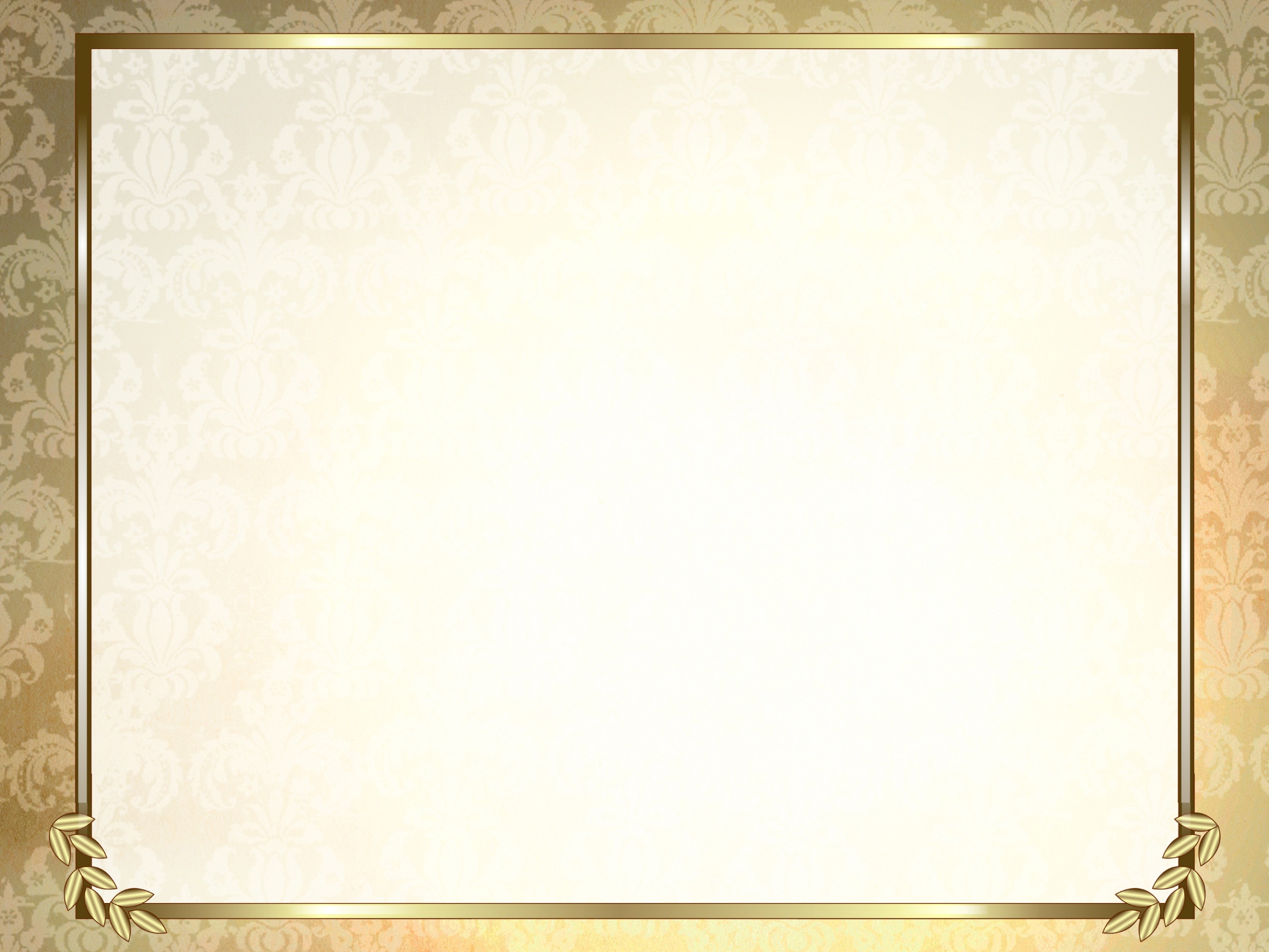 ПРАВО НА ЛЮБОВЬ И ЗАБОТУ
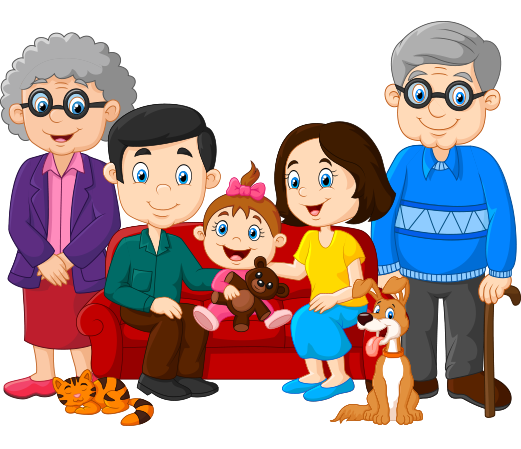 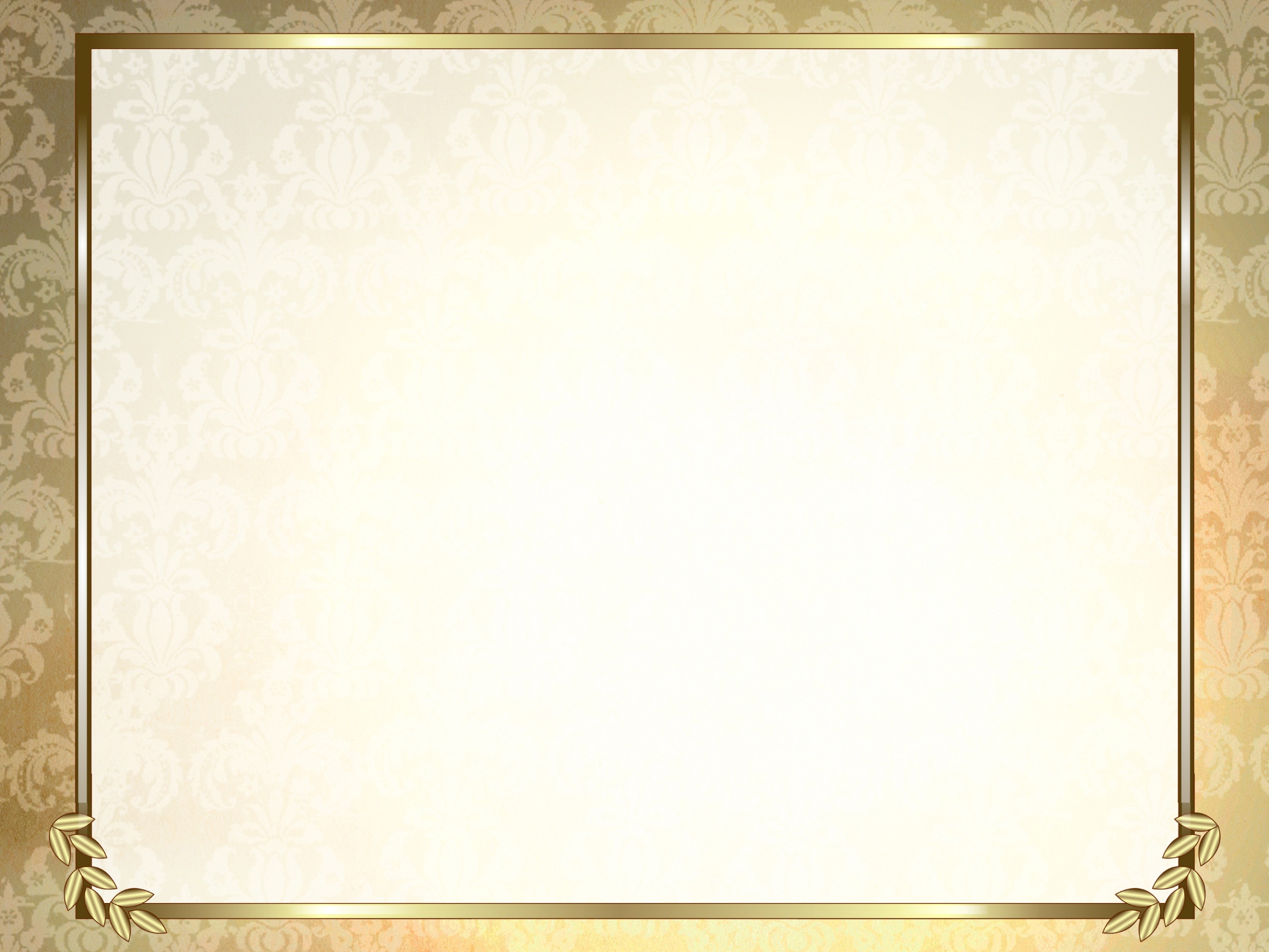 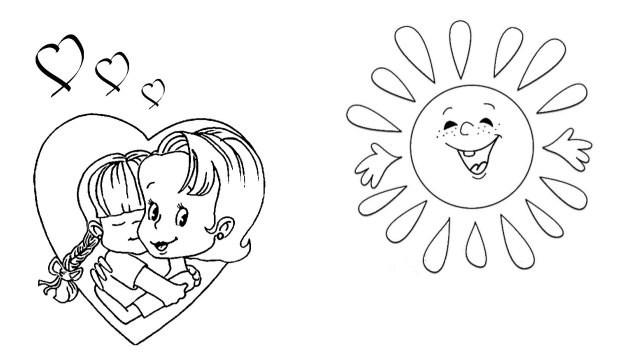 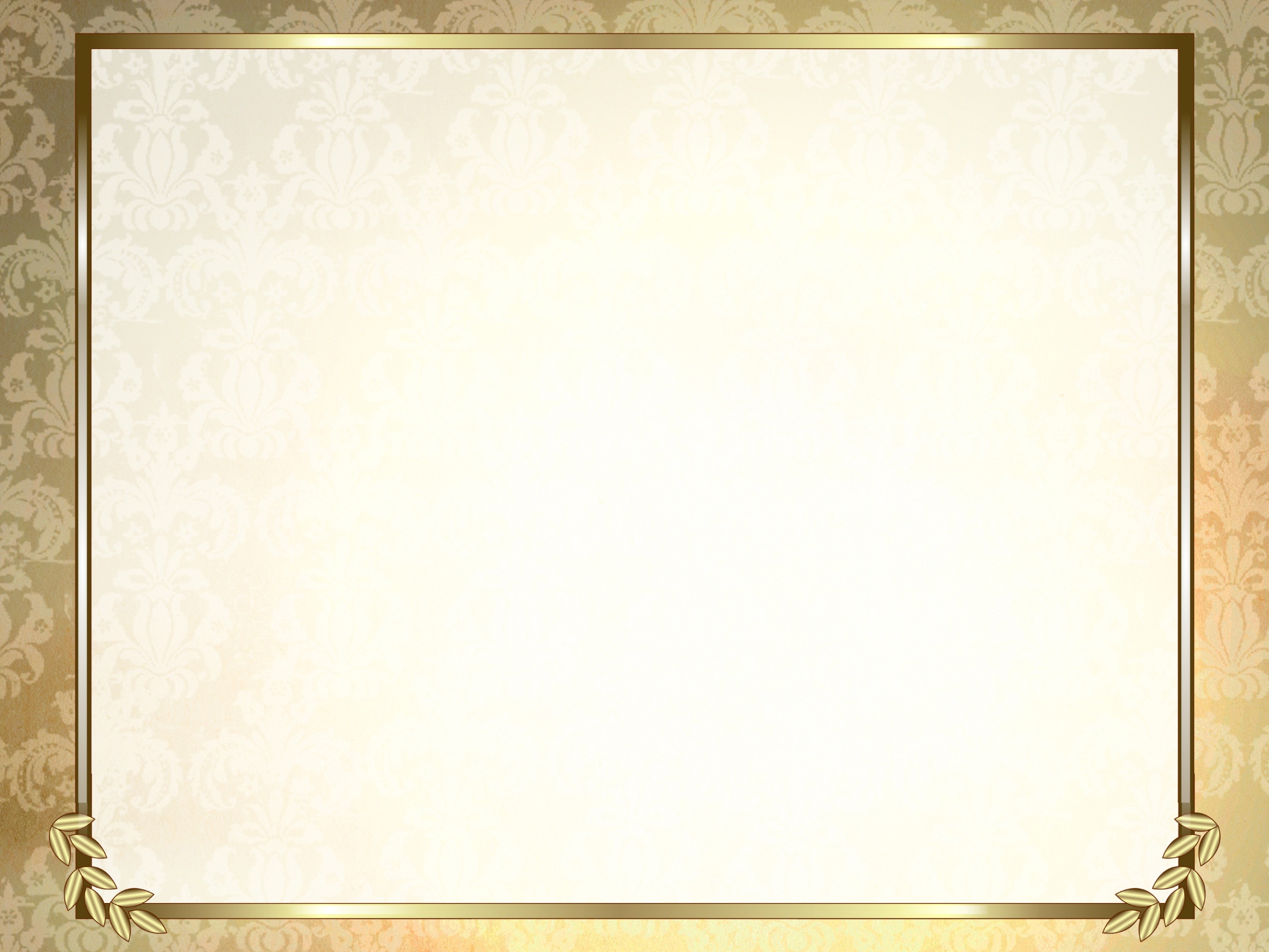 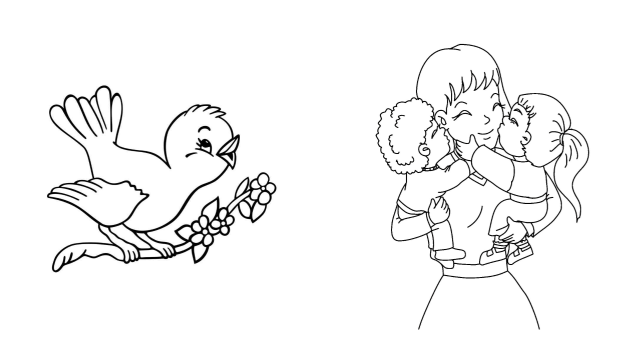 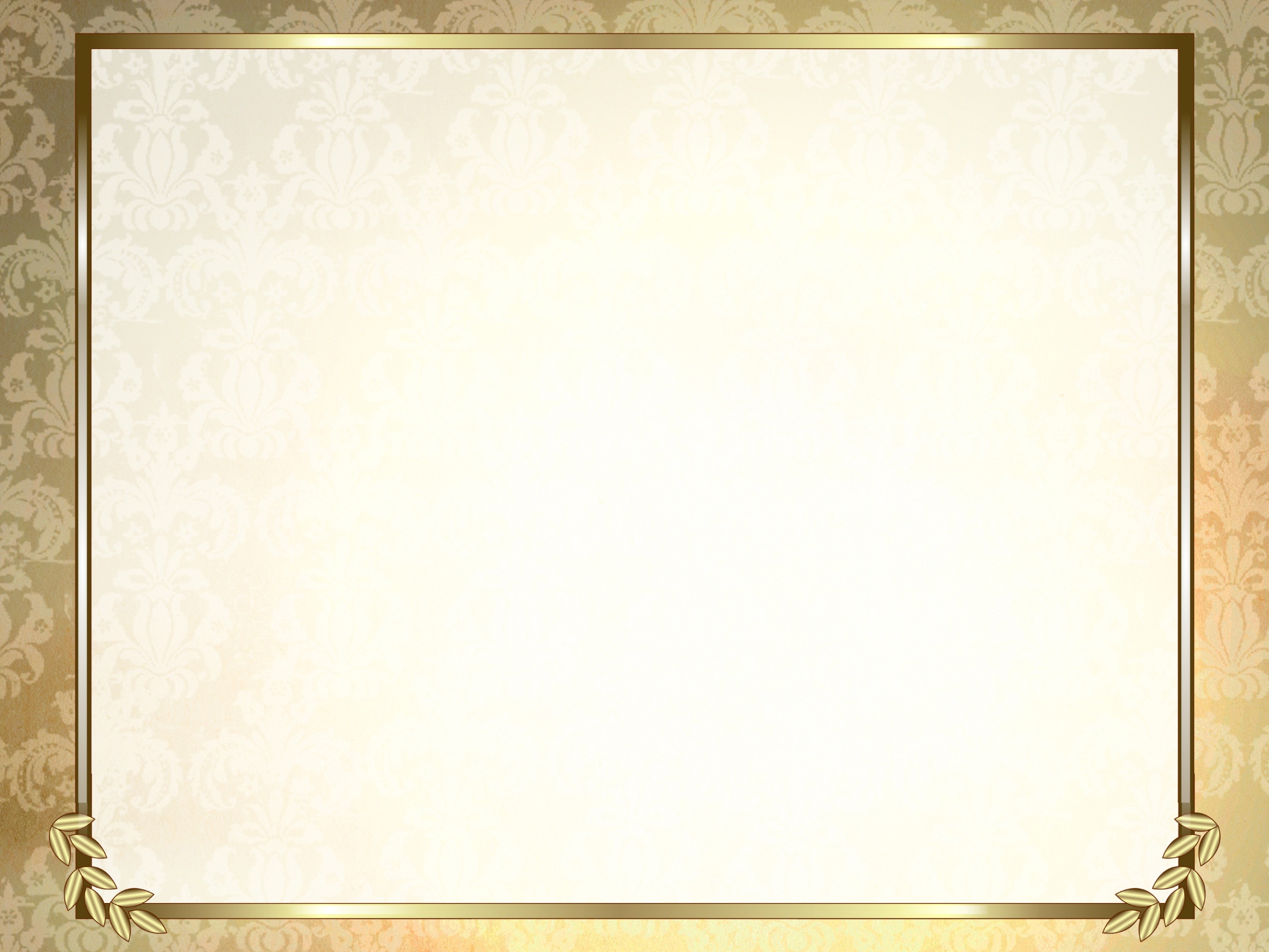 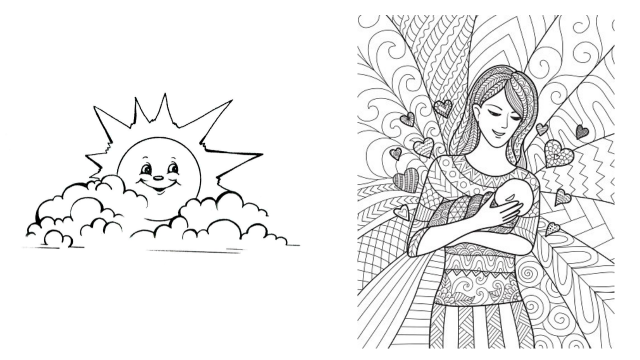 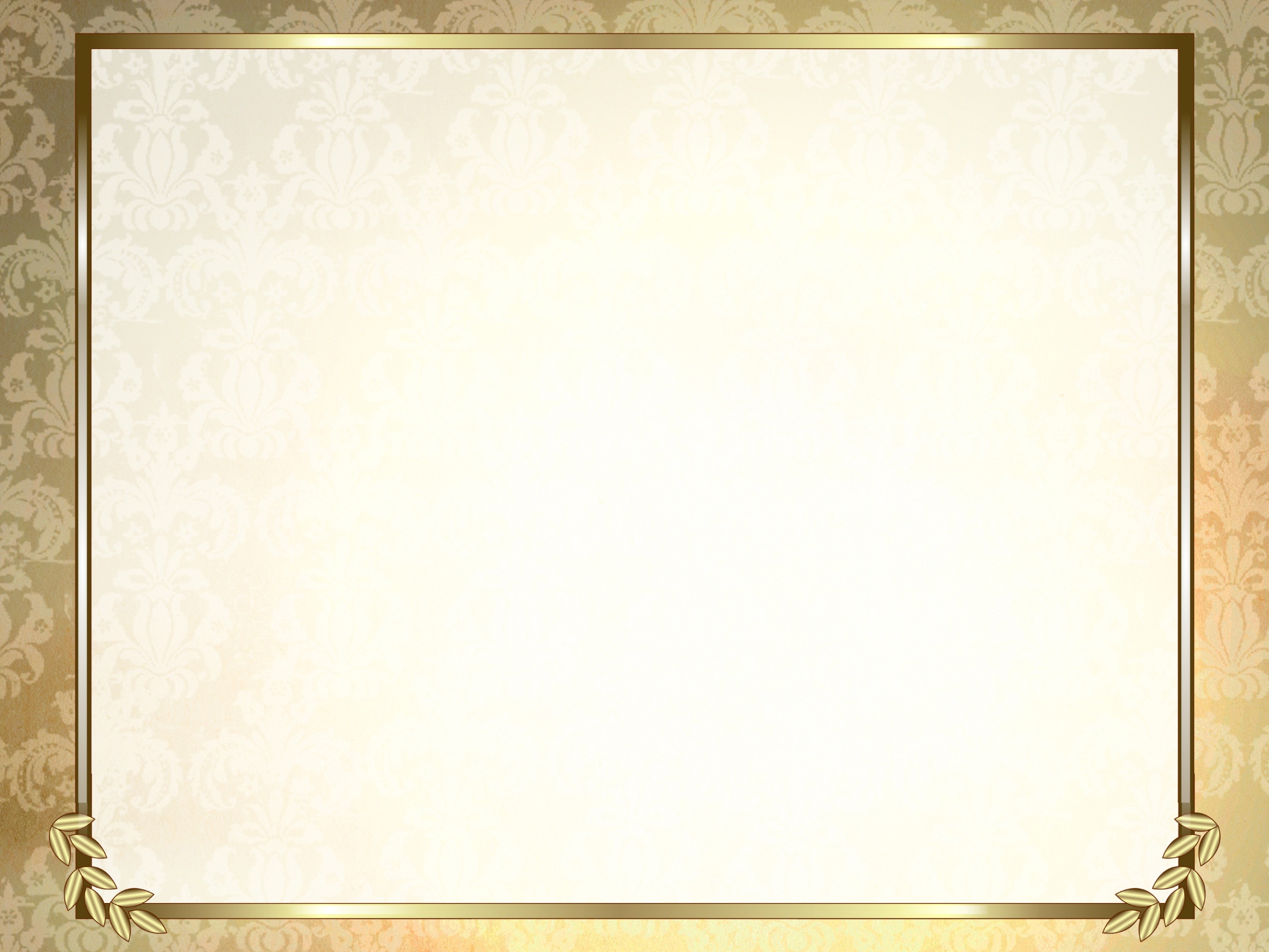 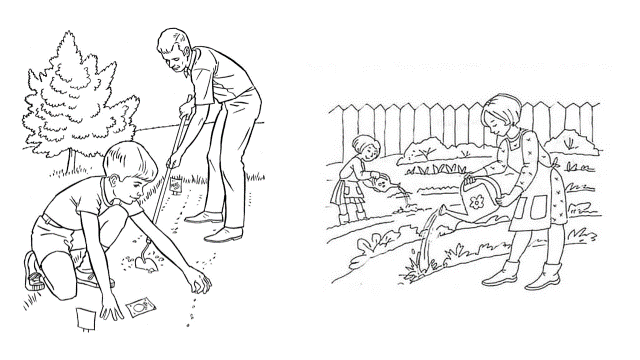 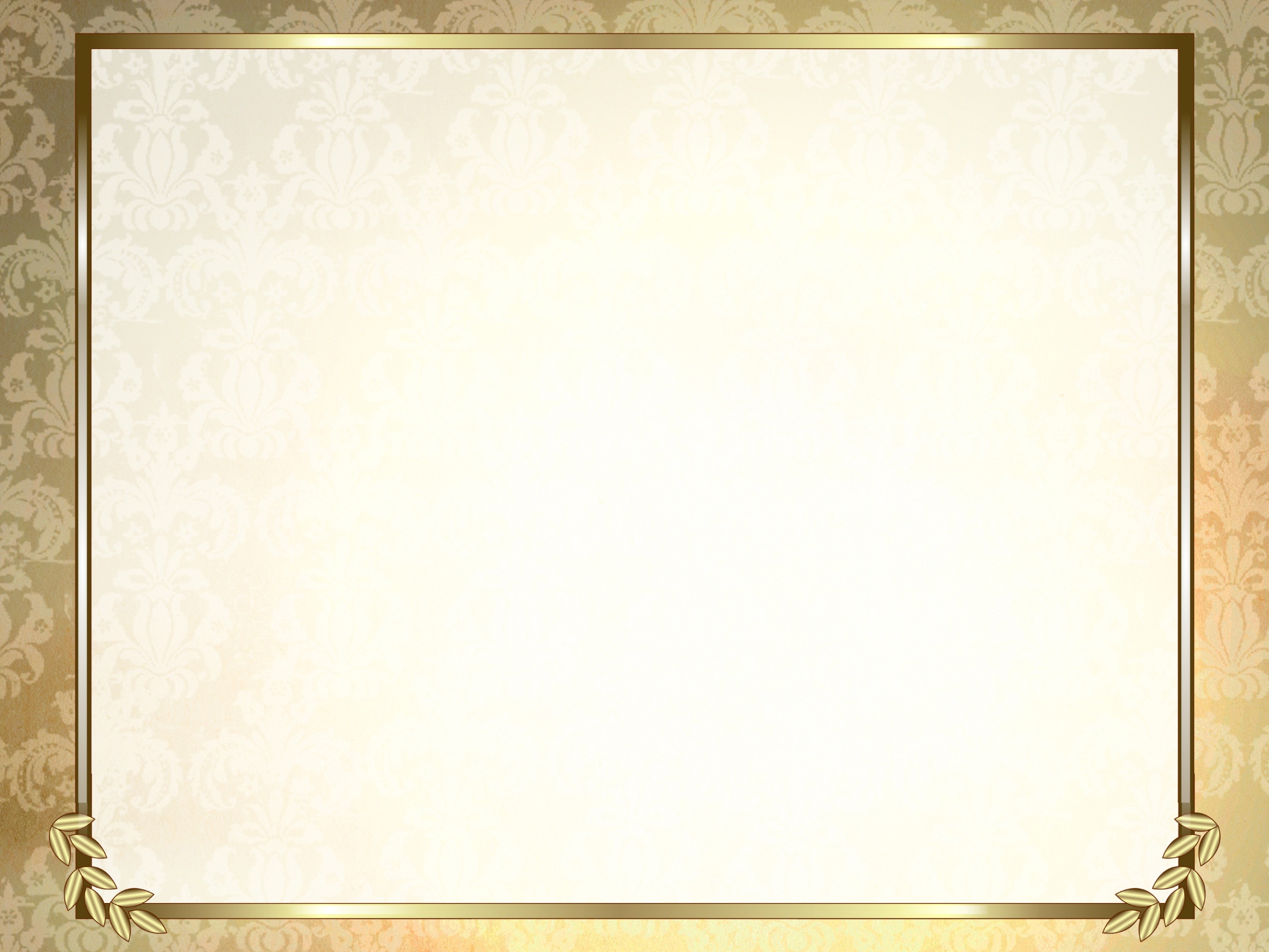 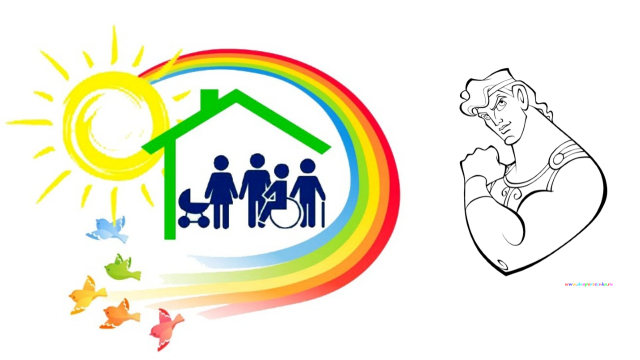 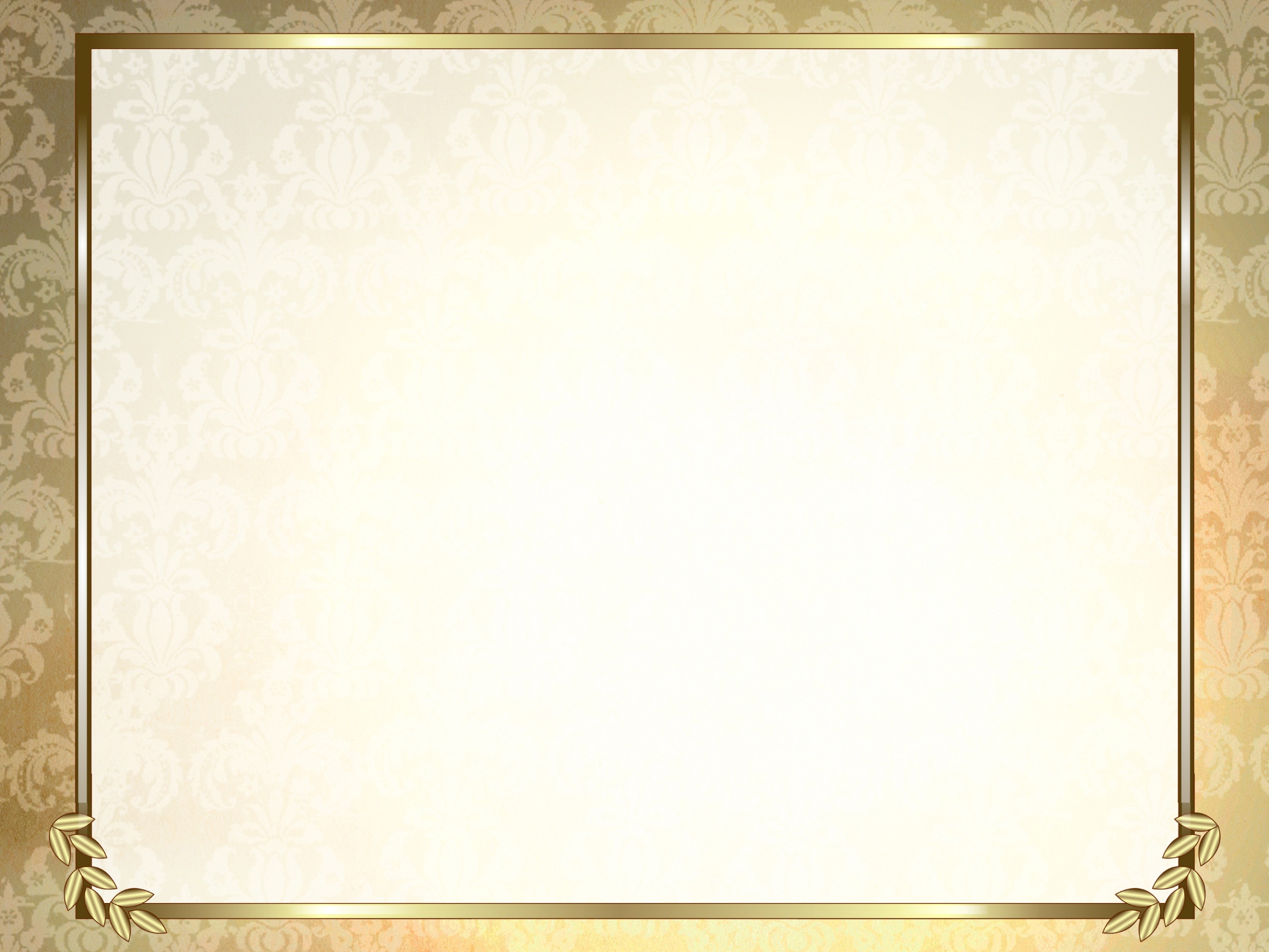 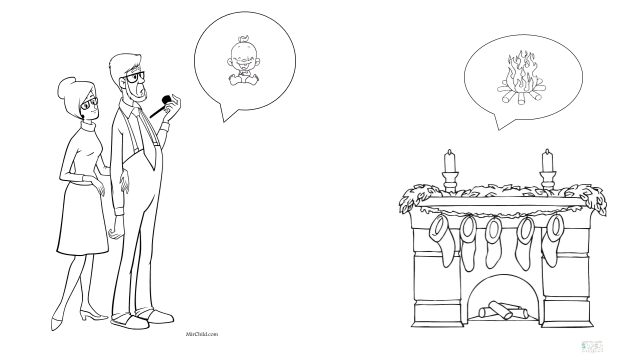 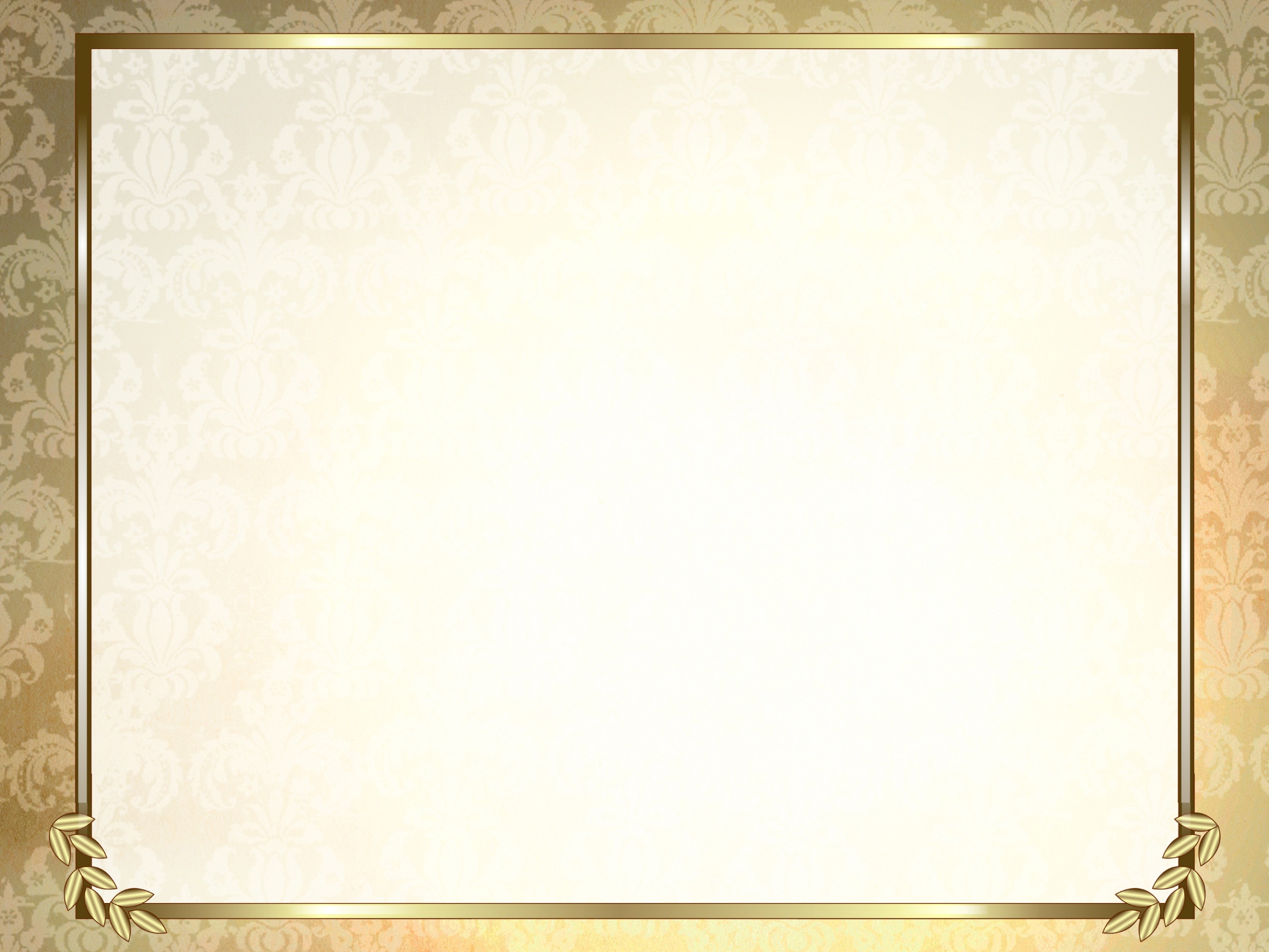 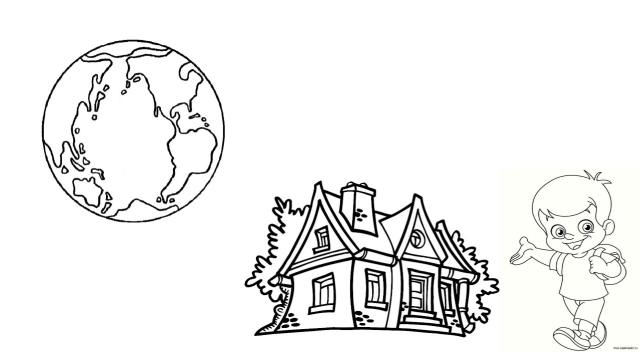 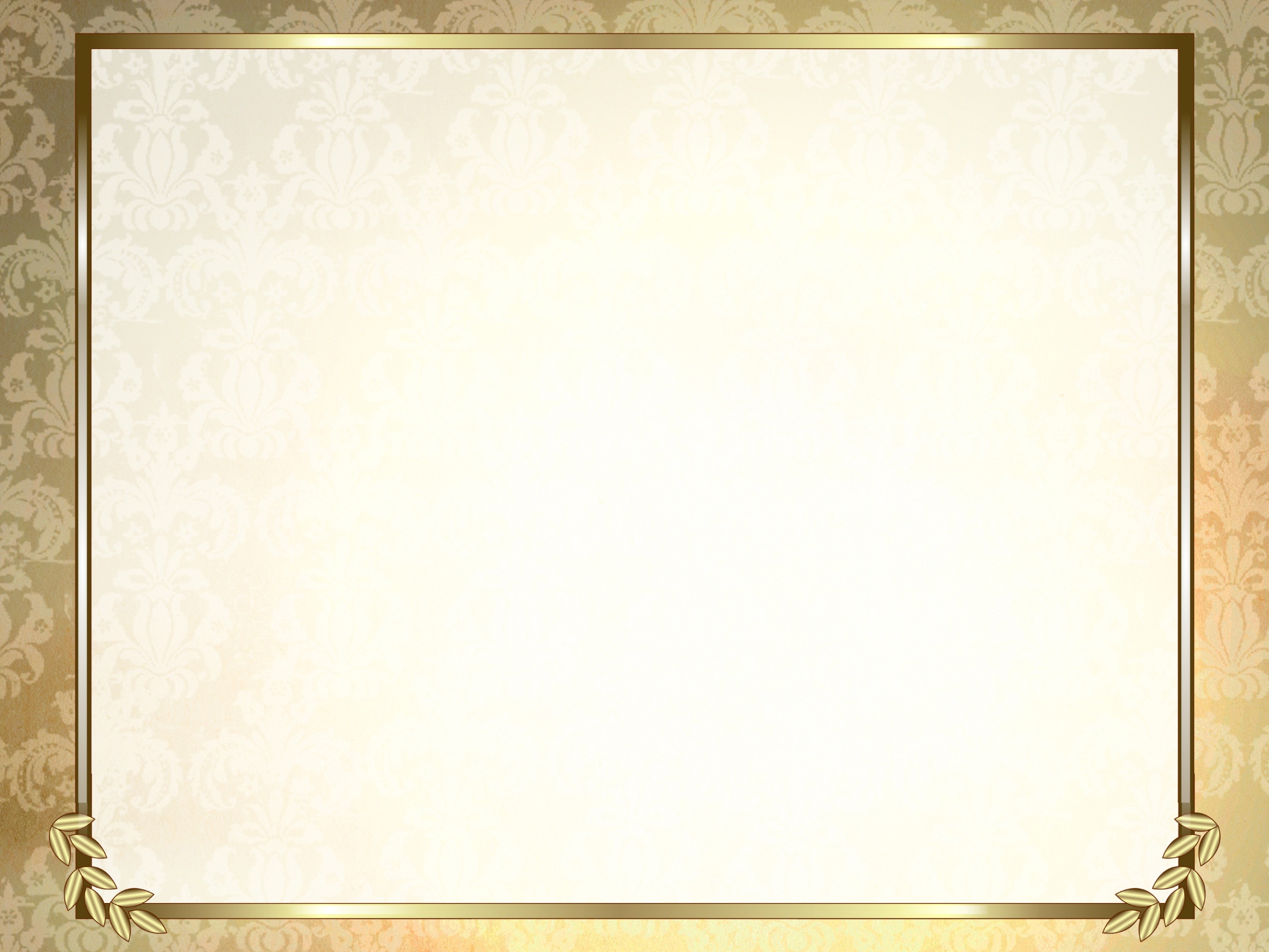 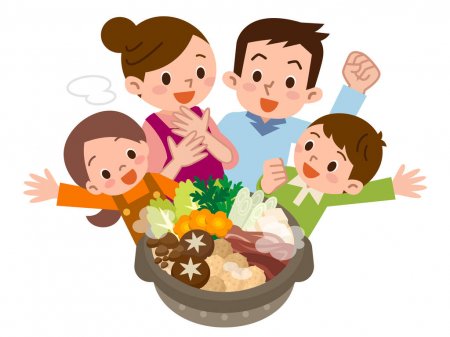 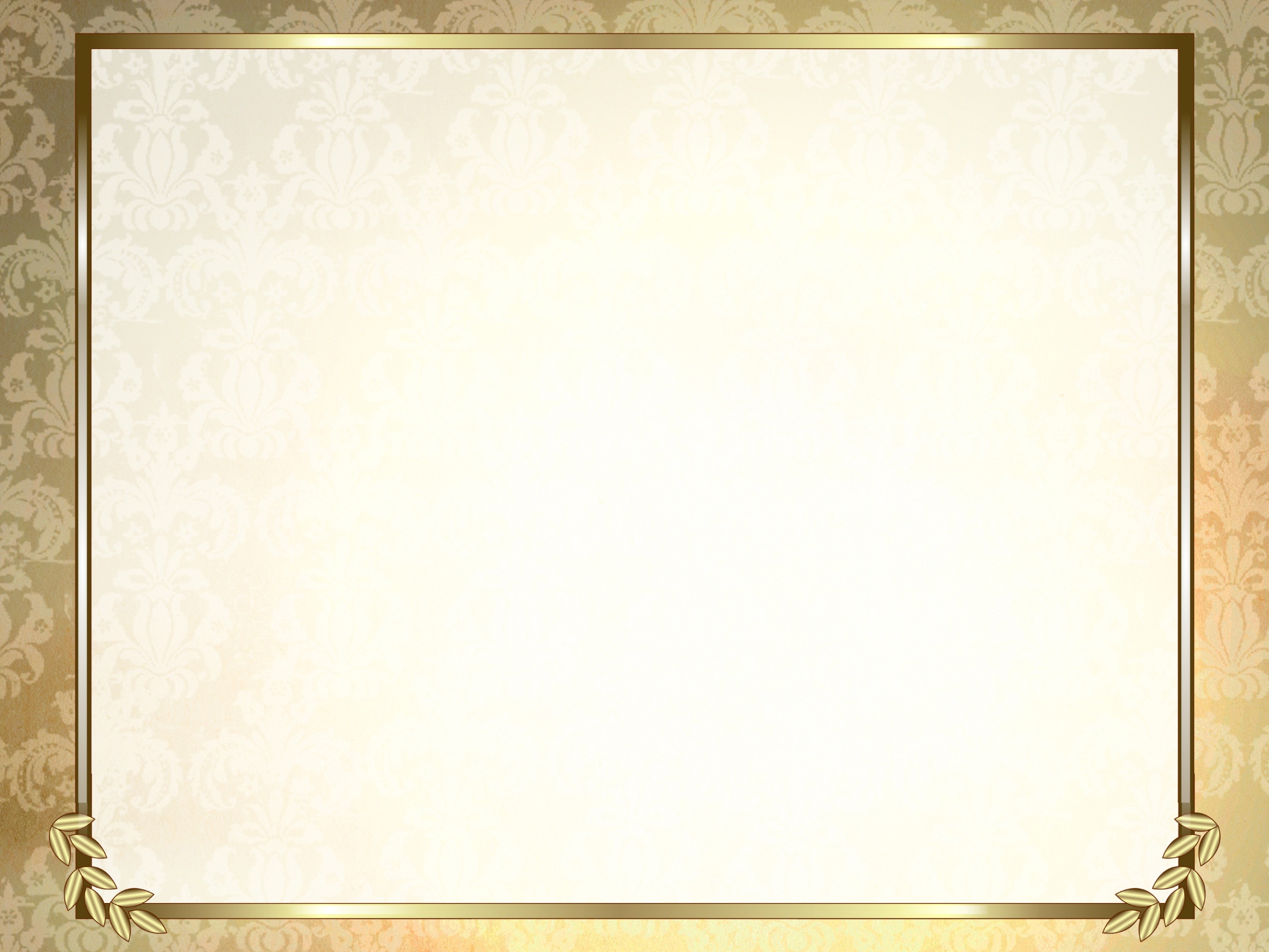 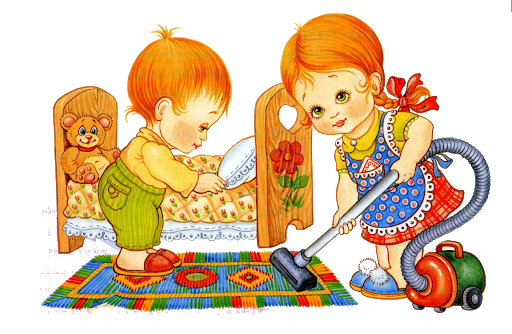 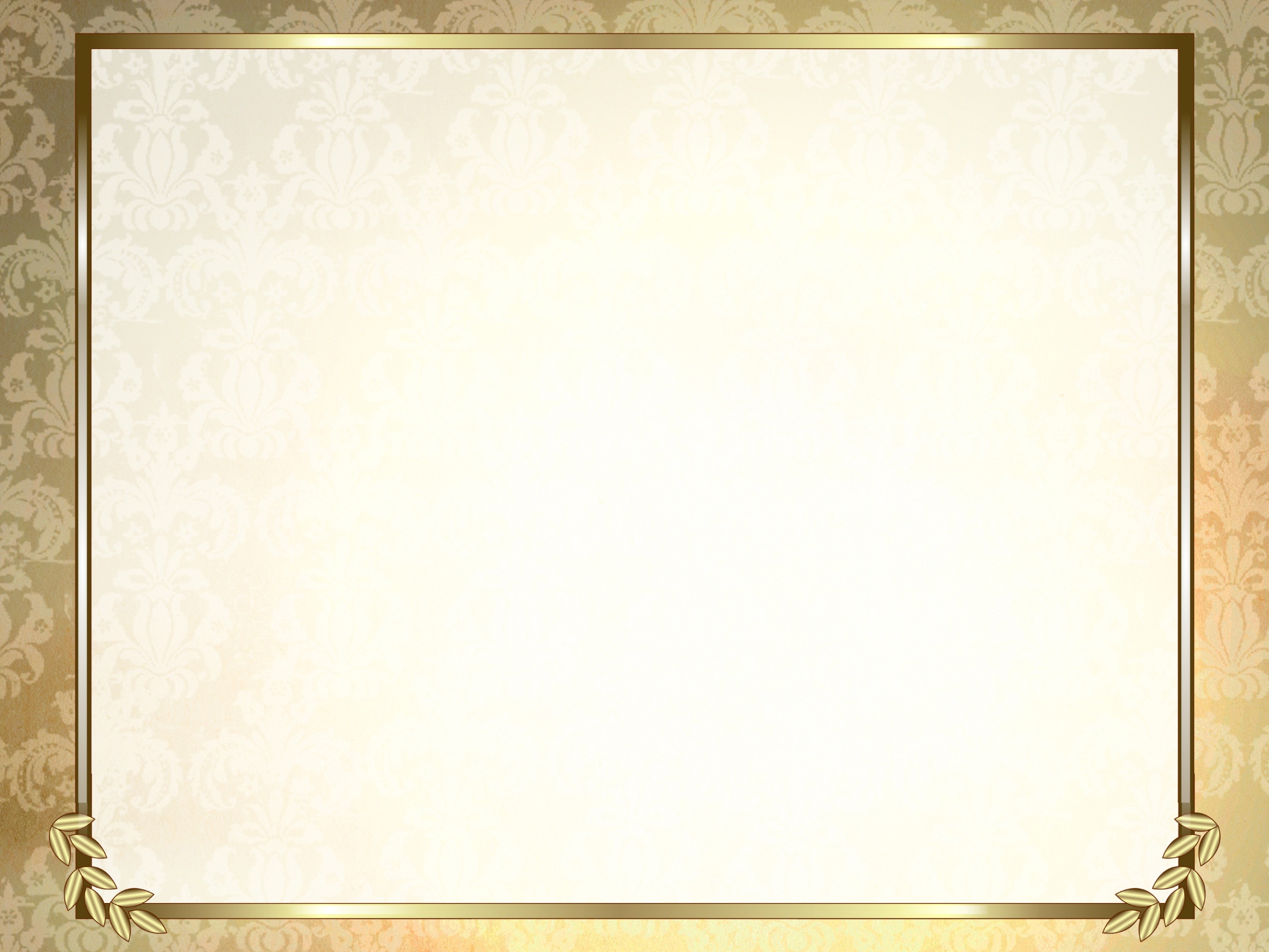 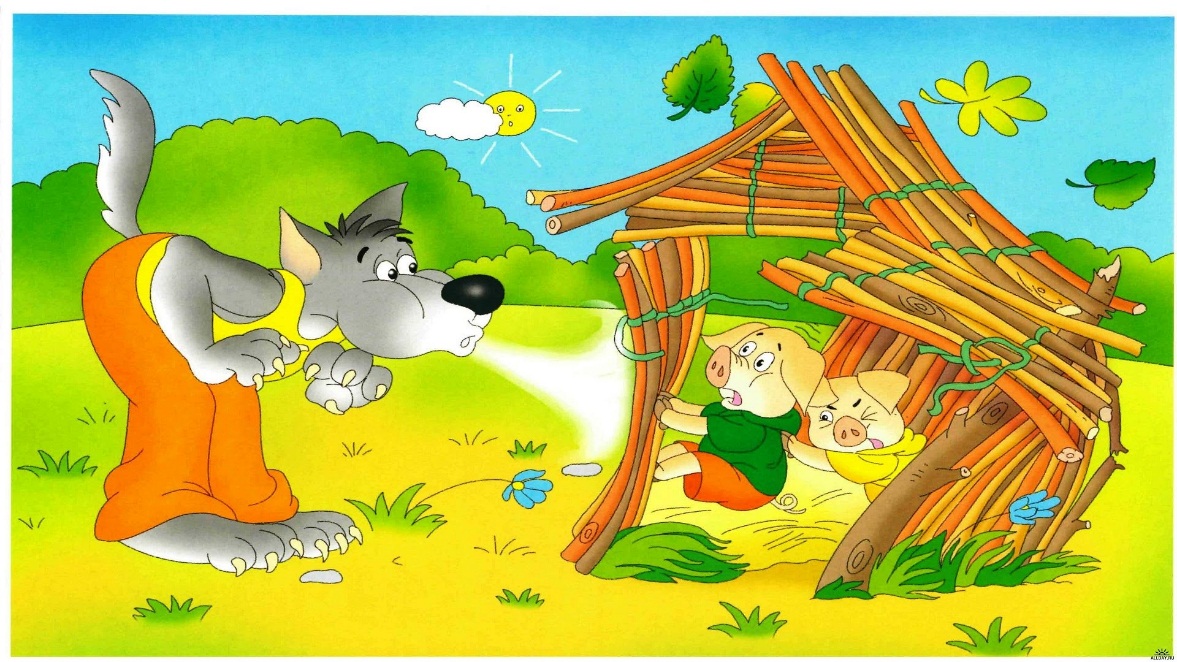 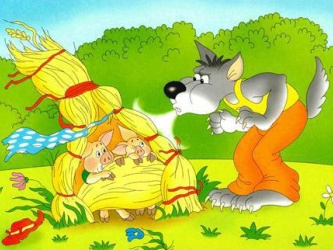 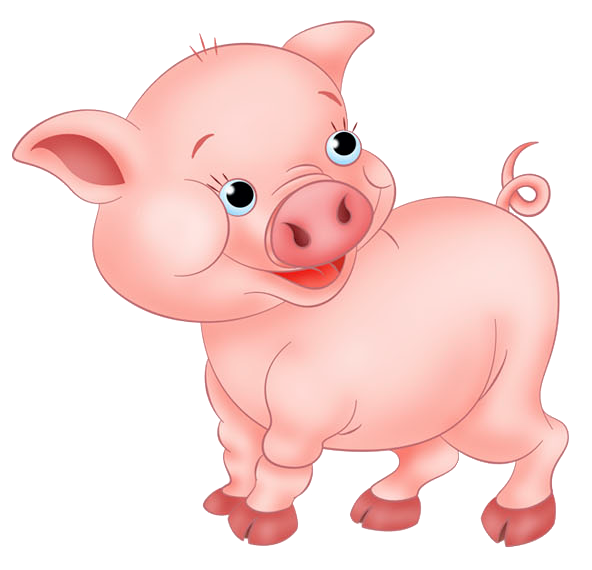 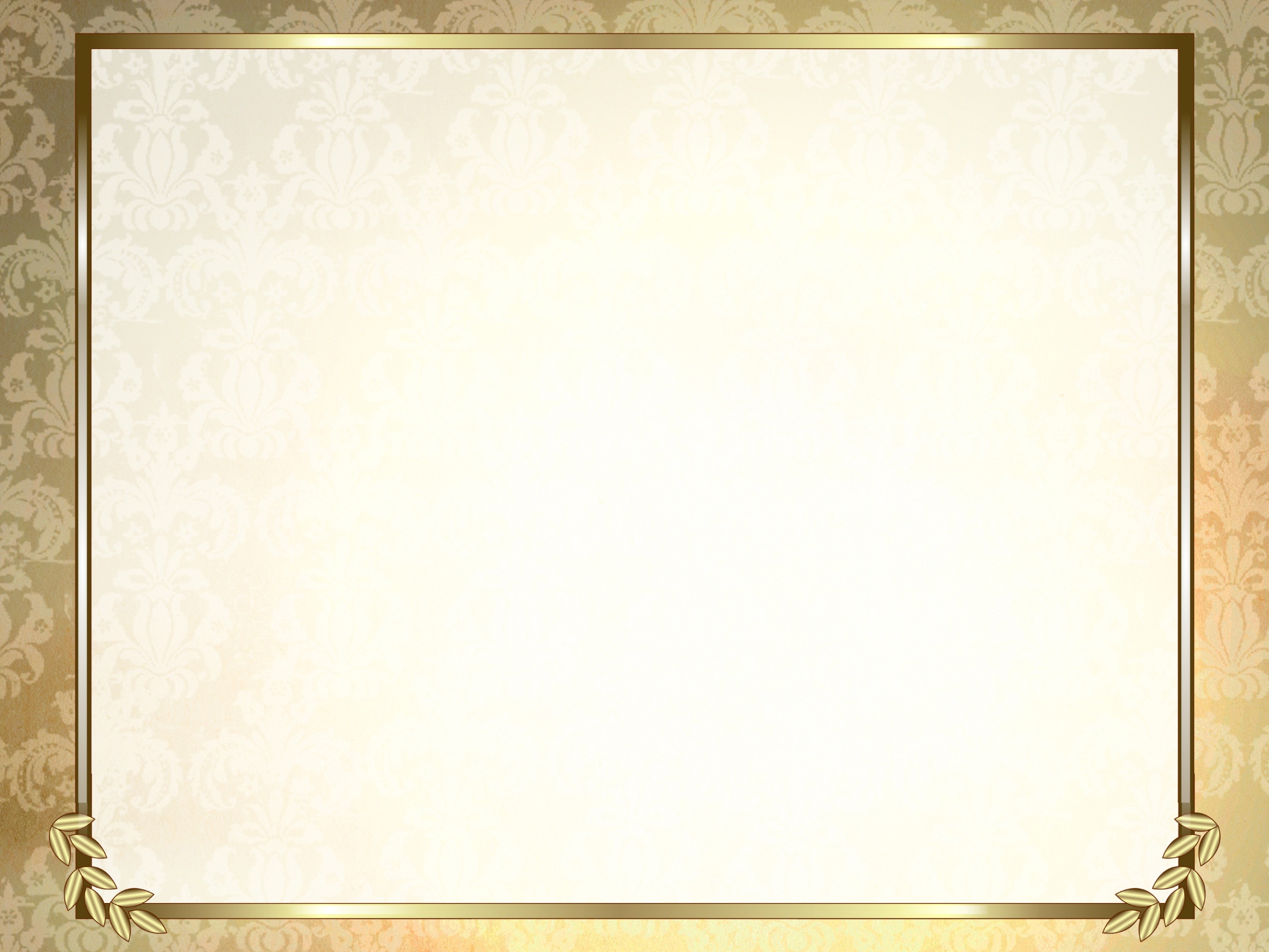 ПРАВО НА ЖИЛЬЕ
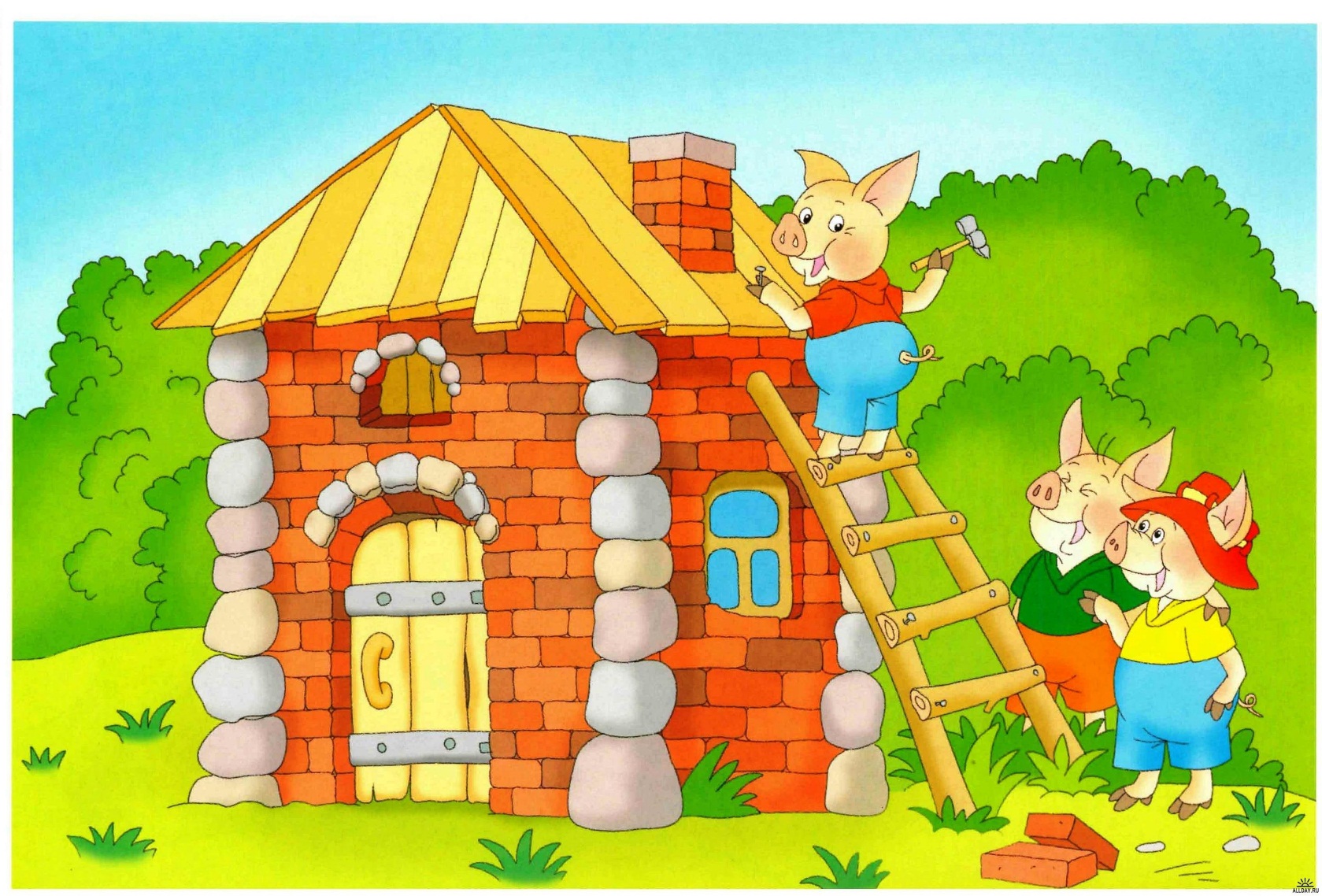 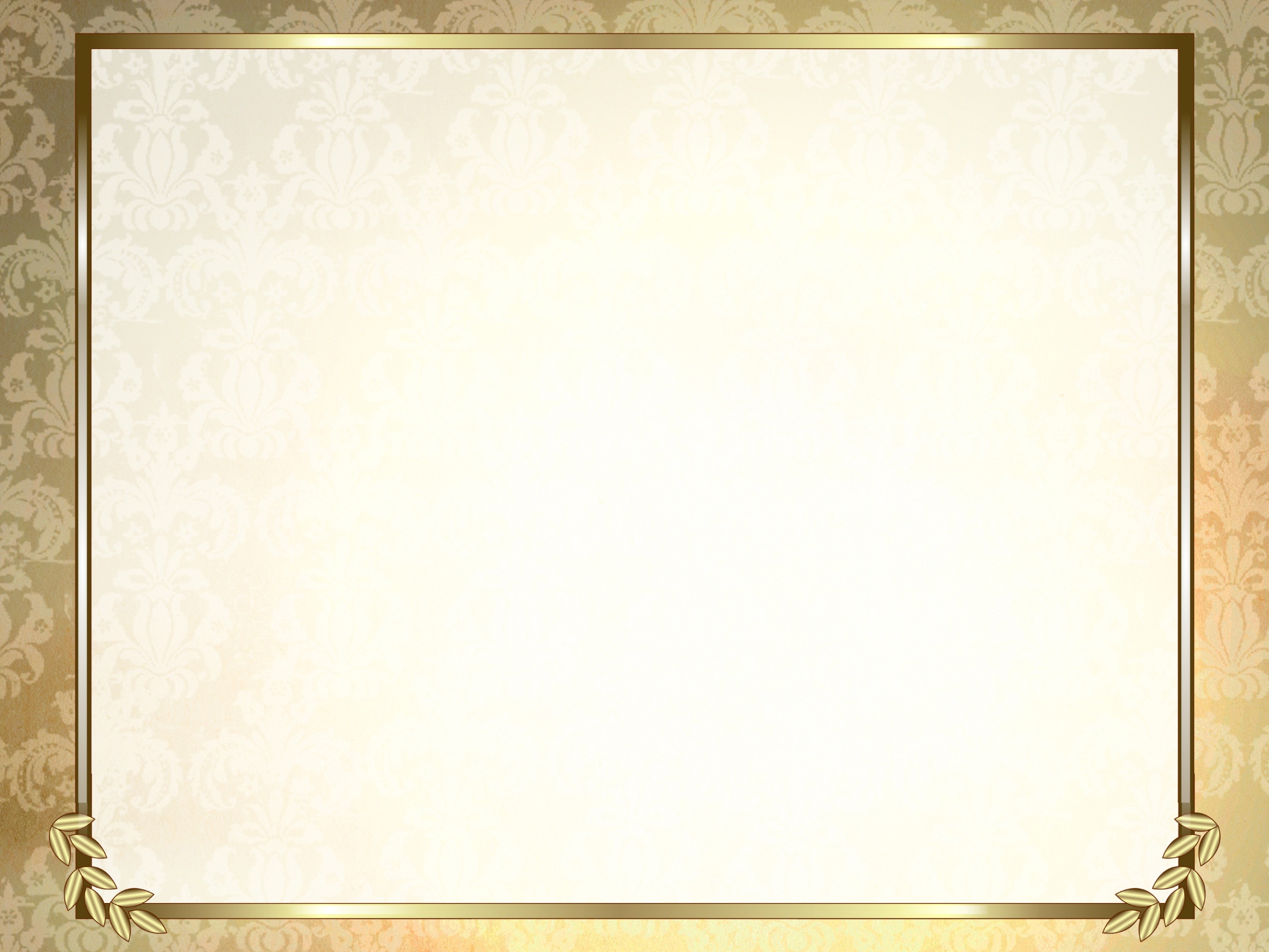 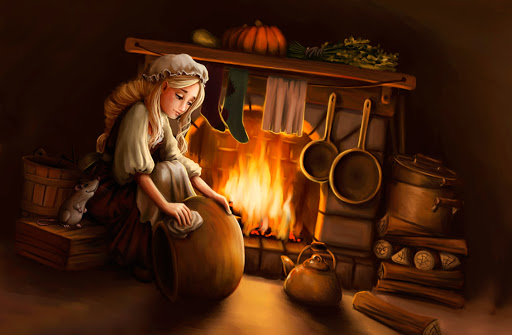 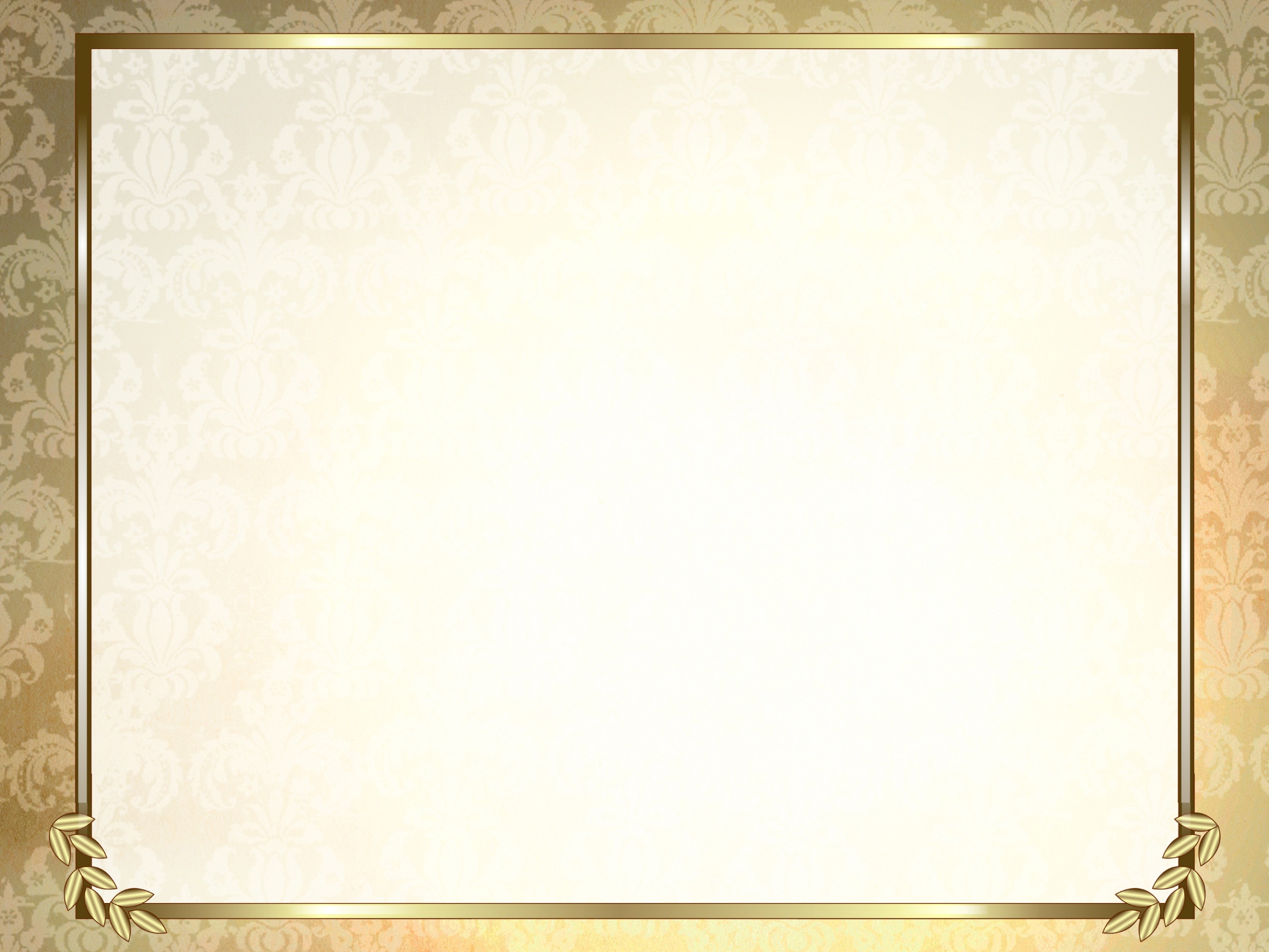 ПРАВО НА ОТДЫХ
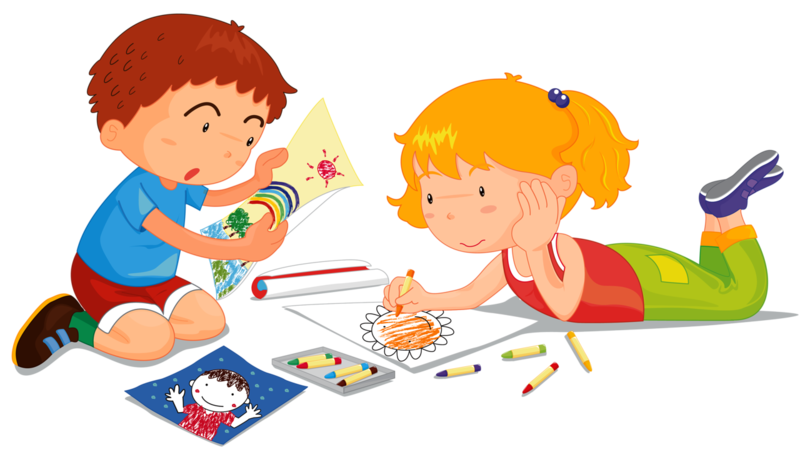 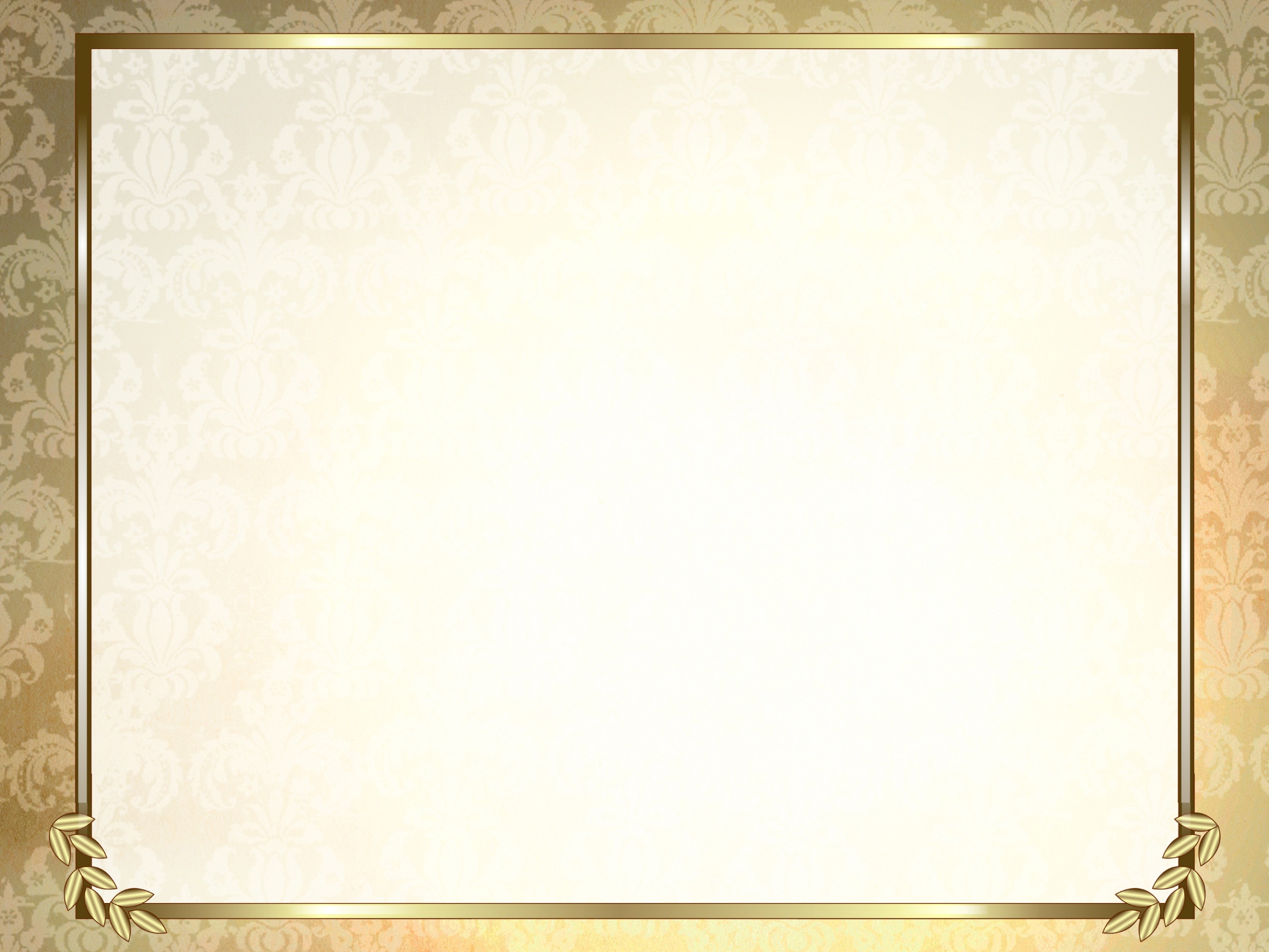 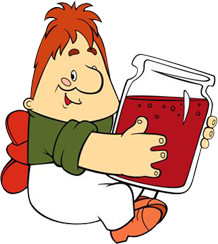 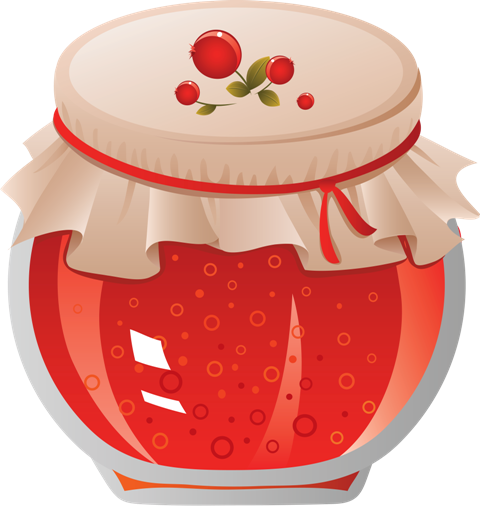 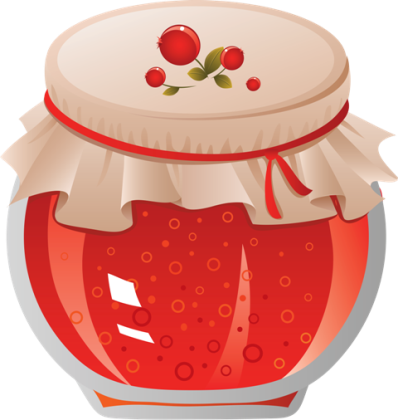 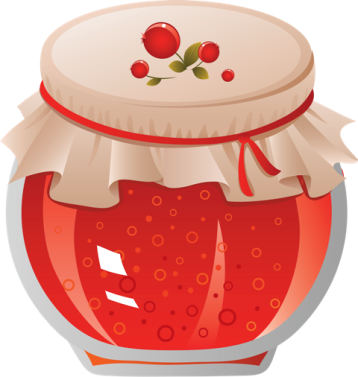 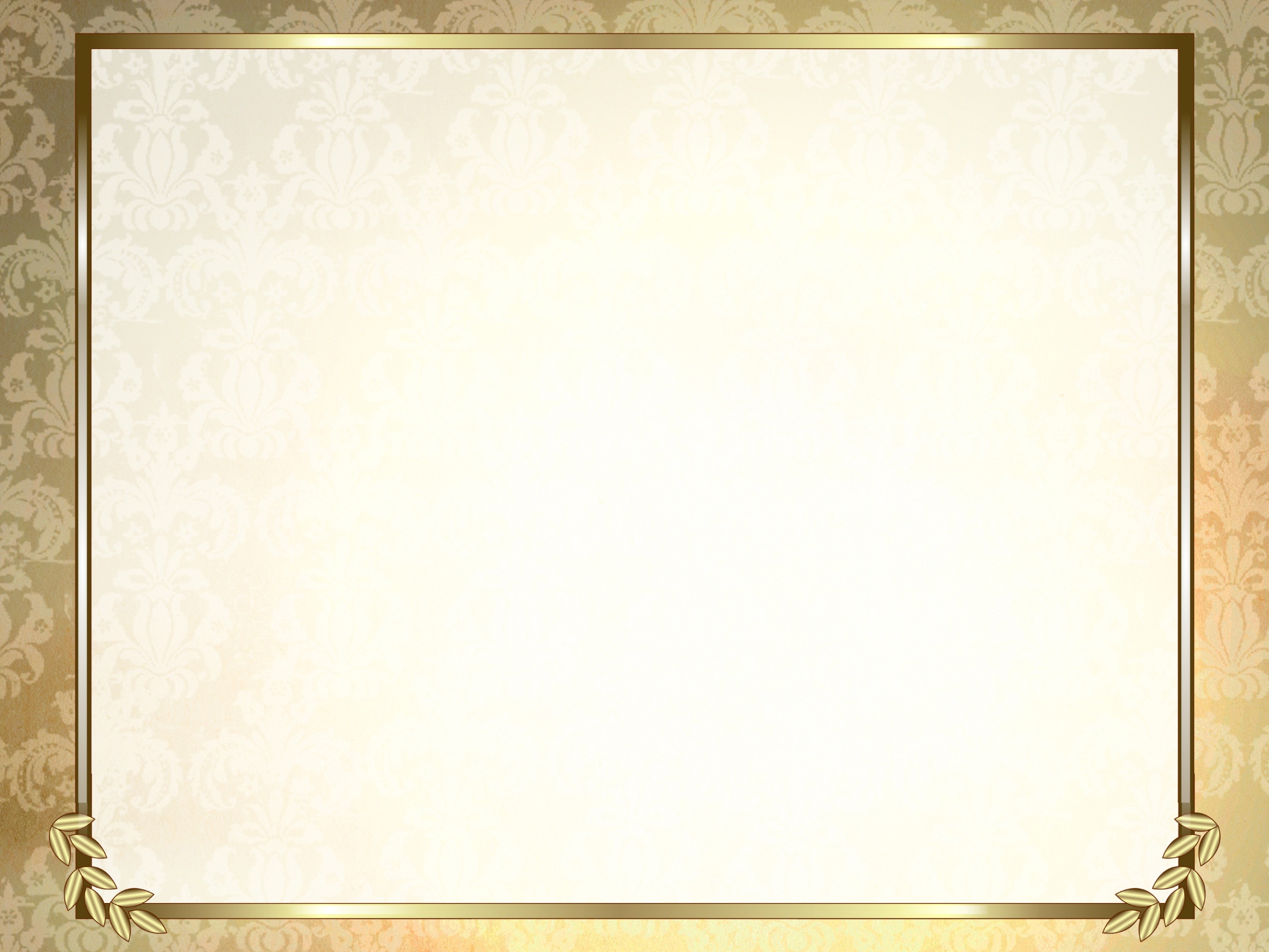 ПРАВО НА ПОЛНОЦЕННОЕ ПИТАНИЕ
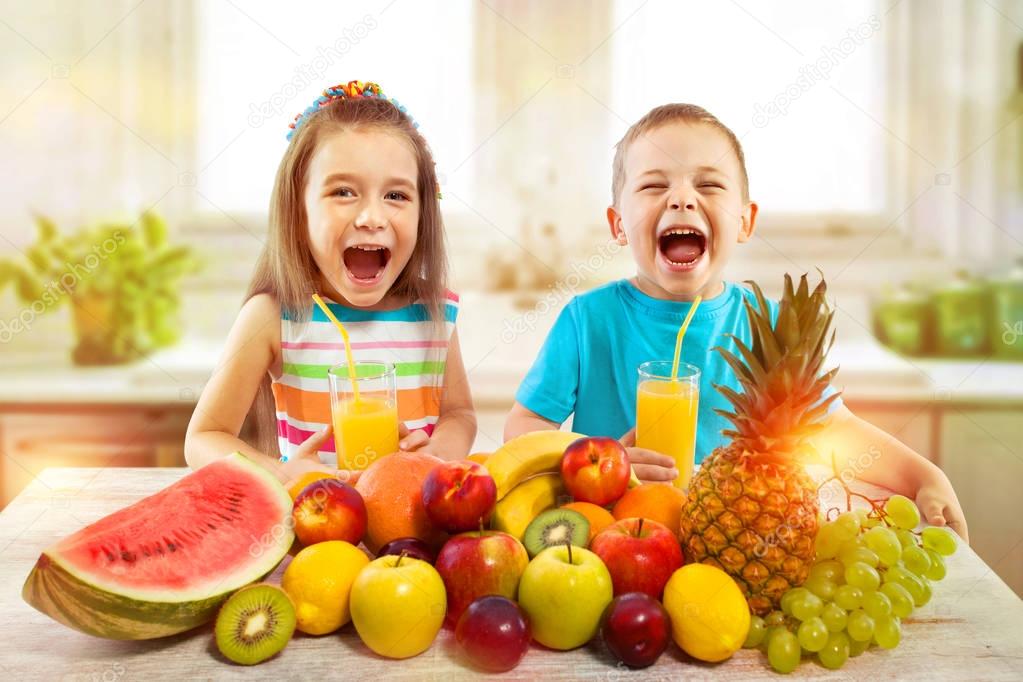 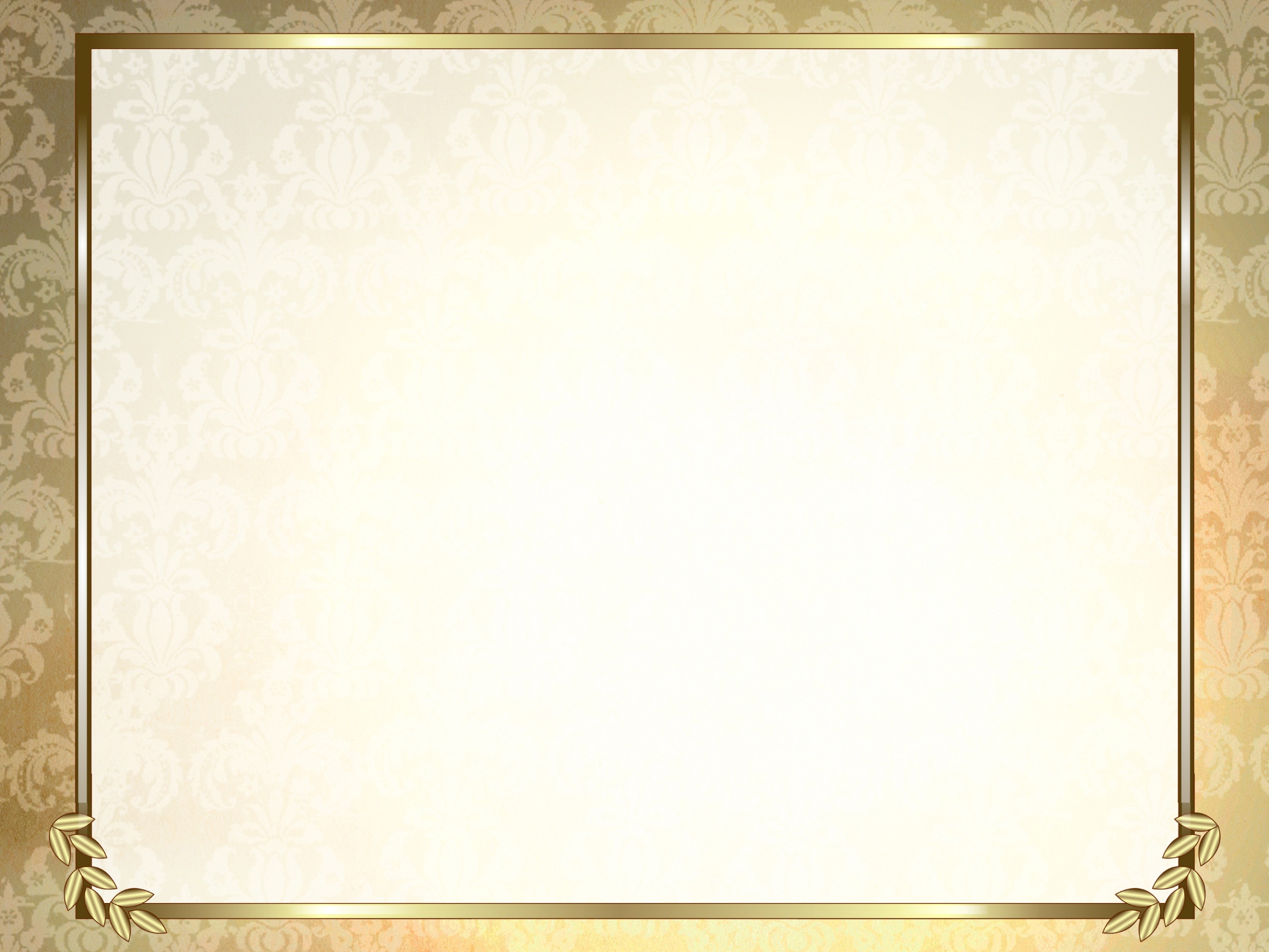 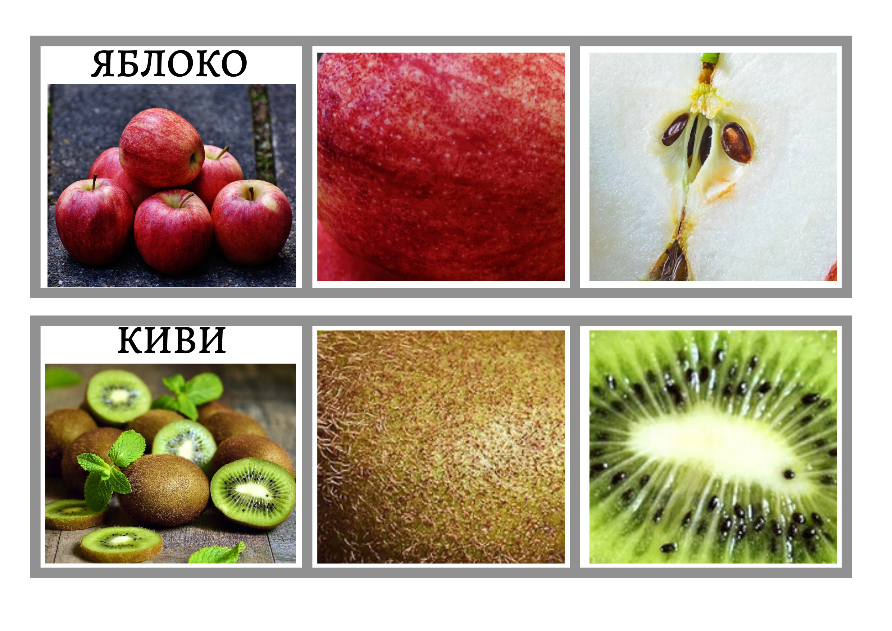 УГАДАЙ ФРУКТ
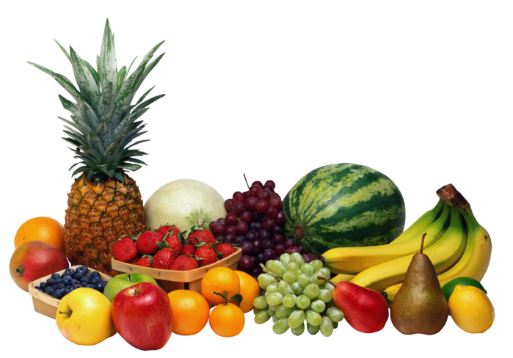 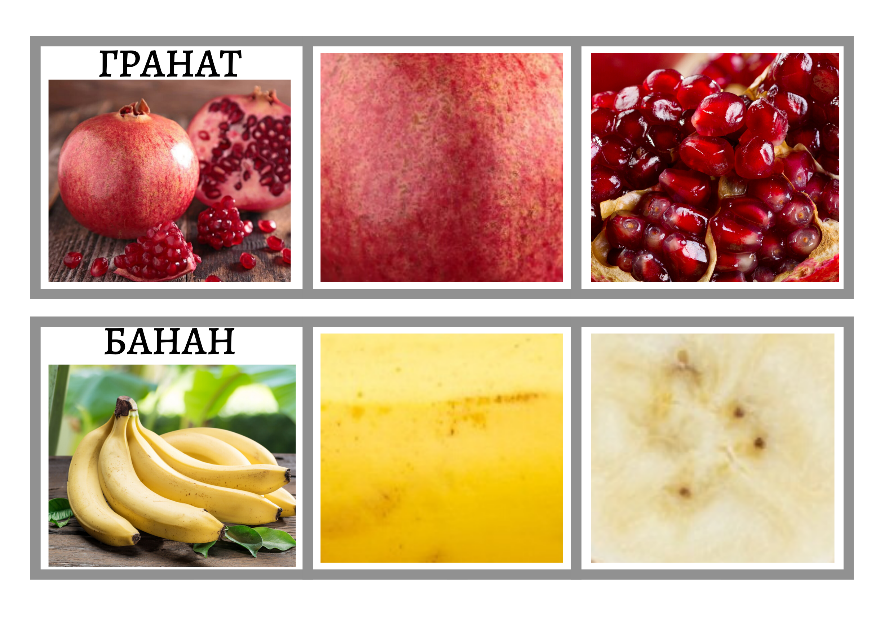 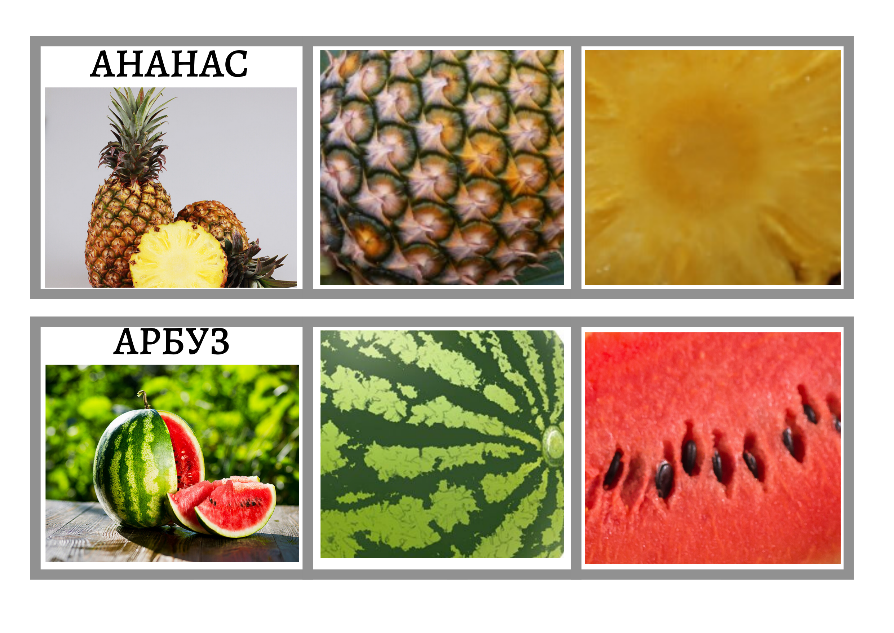 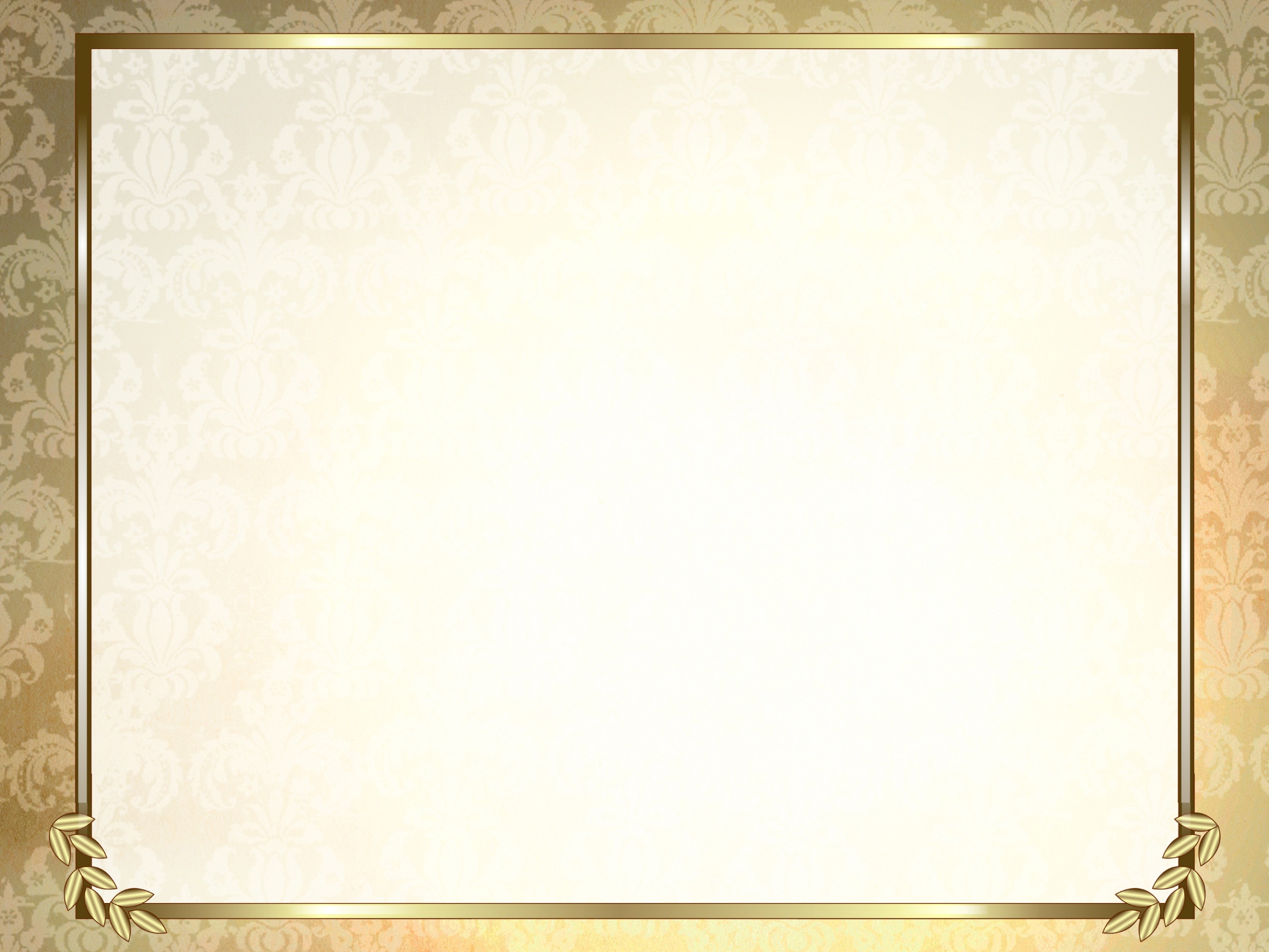 ПРАВО НА МЕДИЦИНСКУЮ ПОМОЩЬ
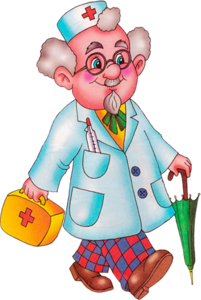 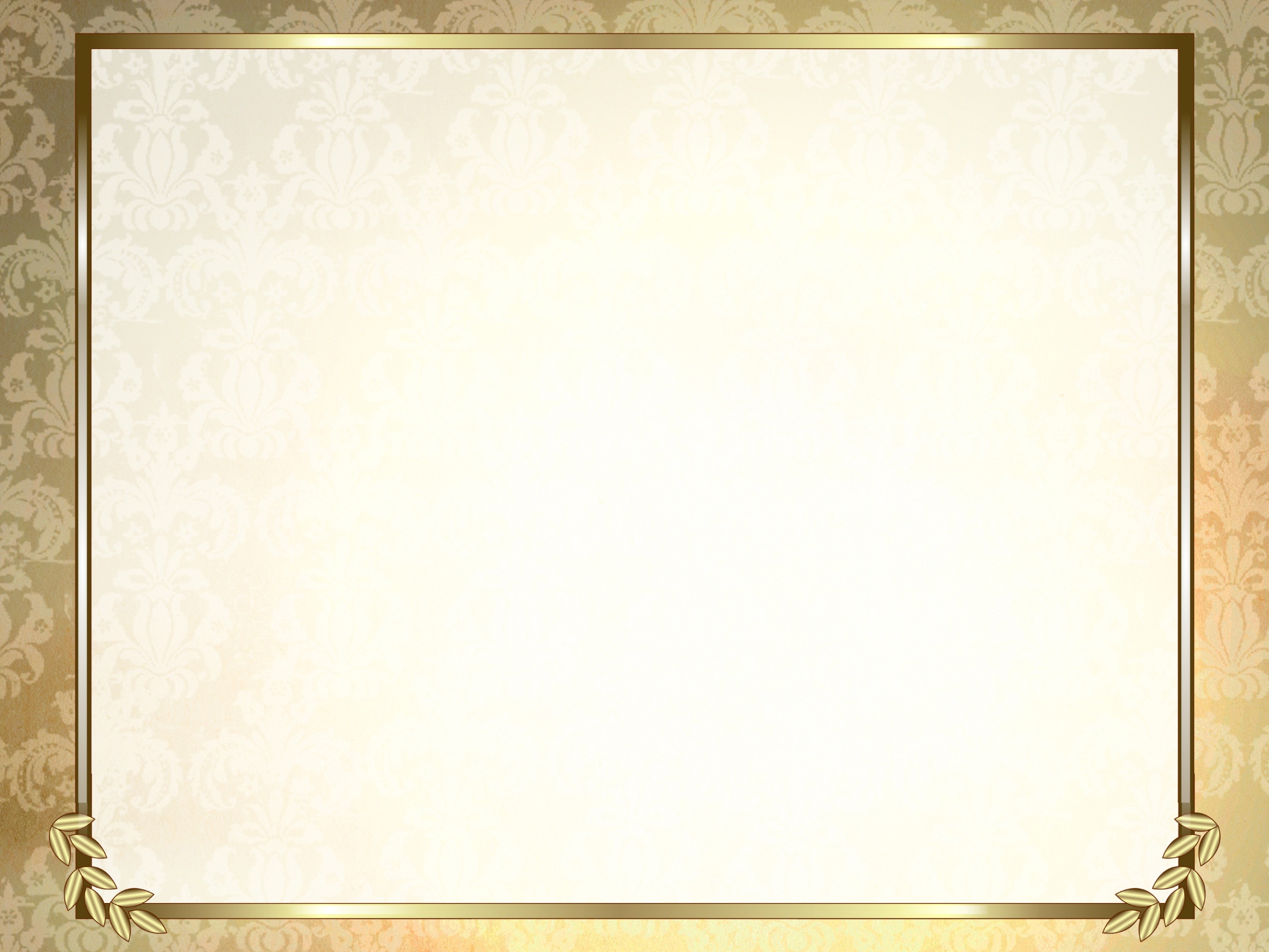 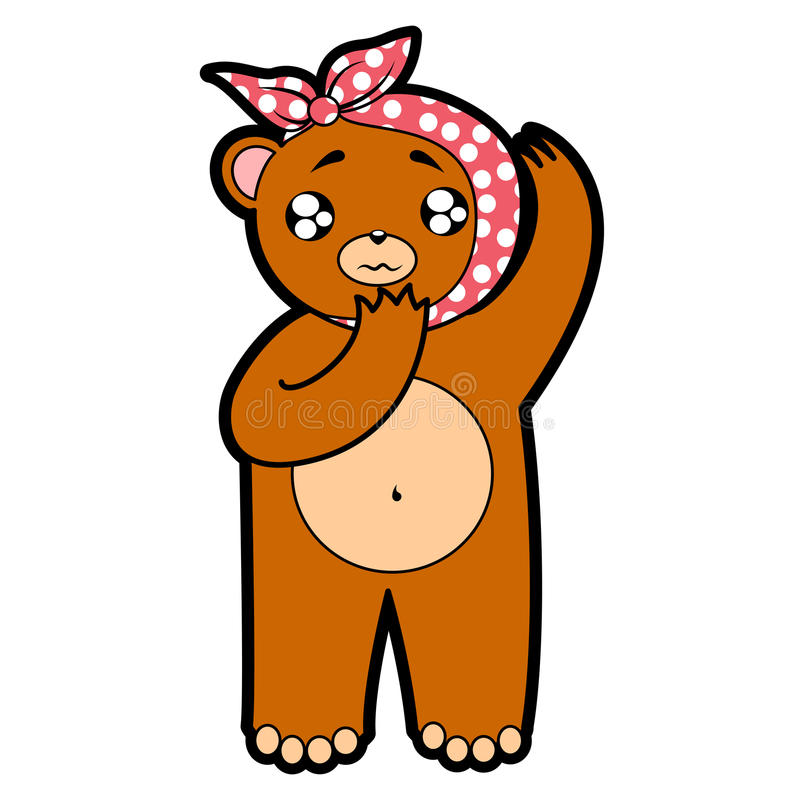 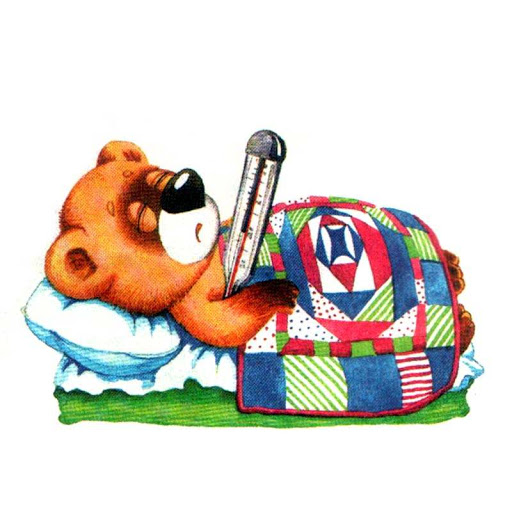 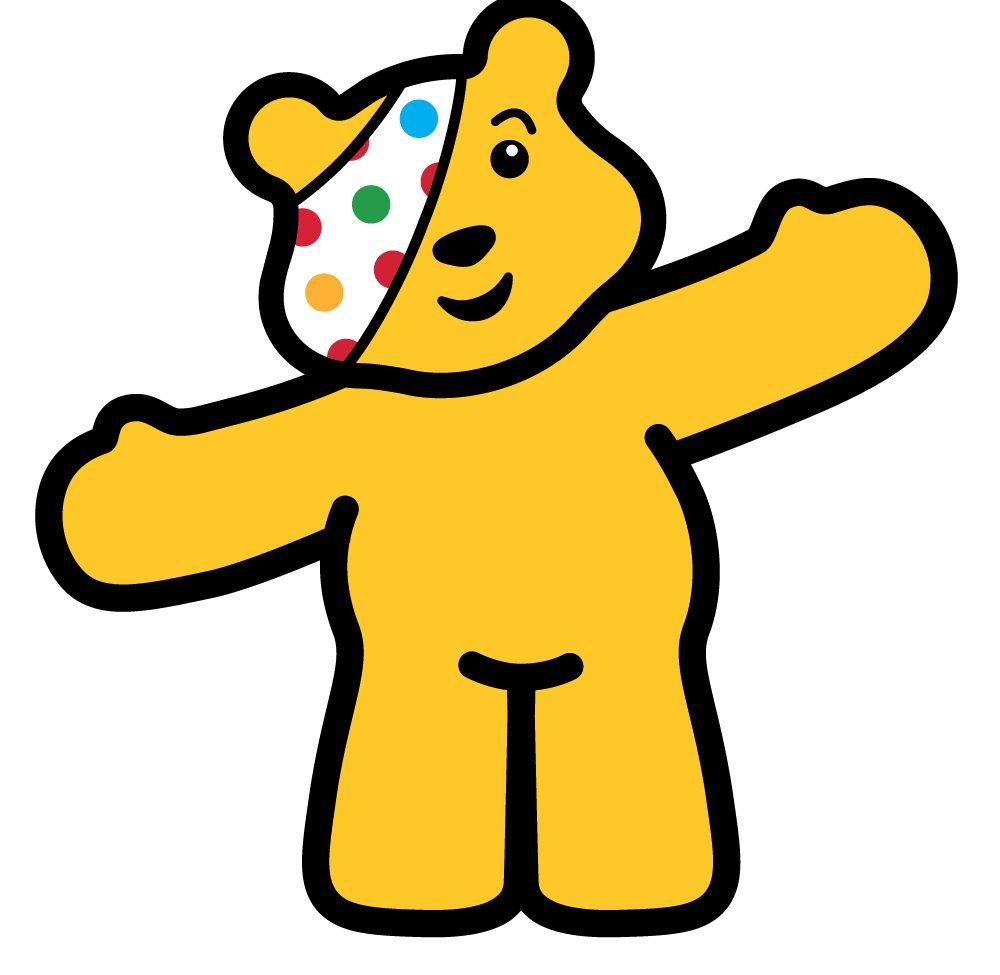 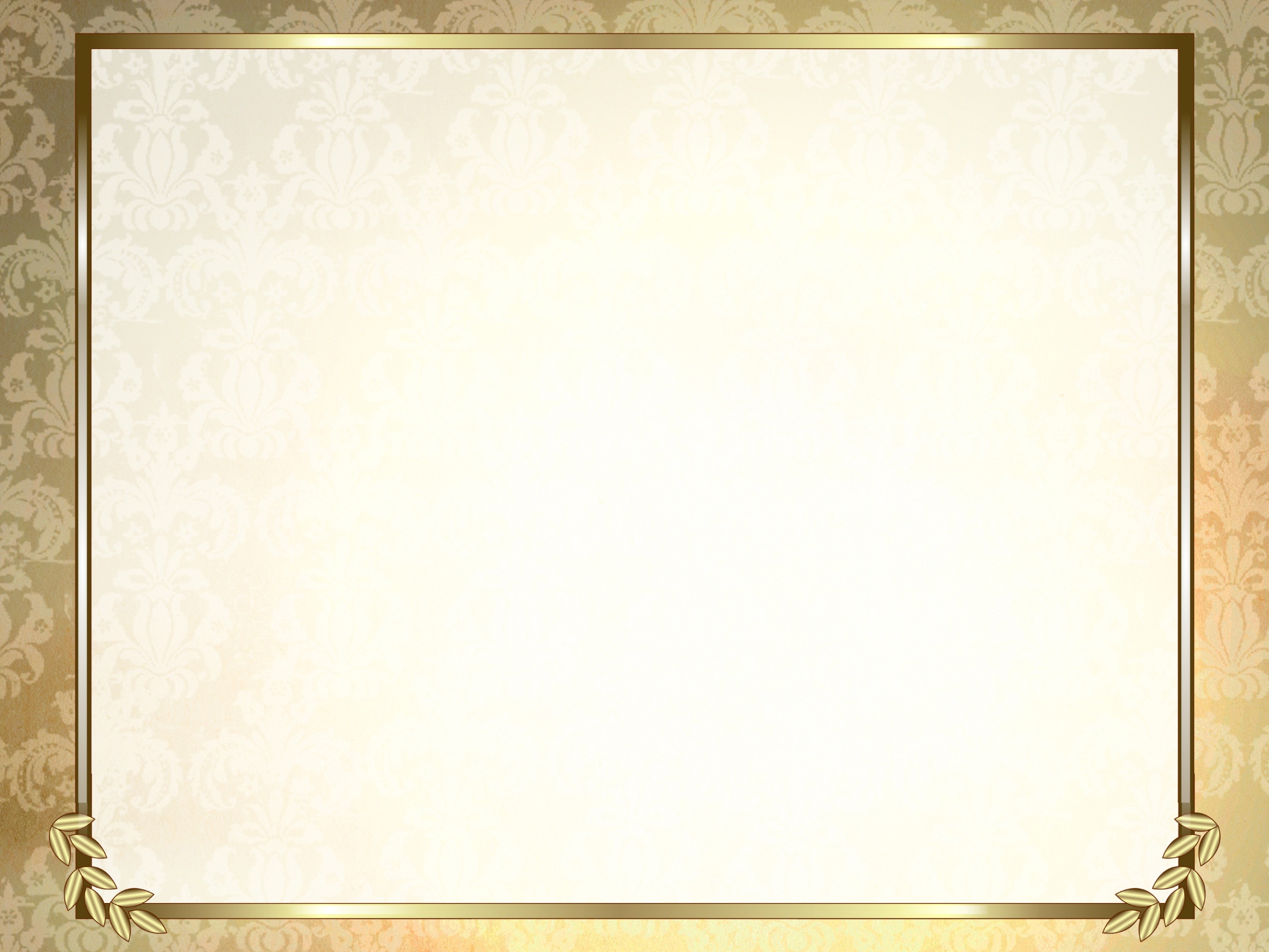 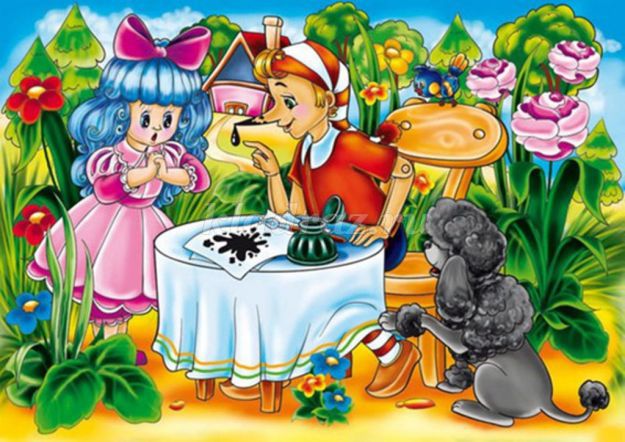 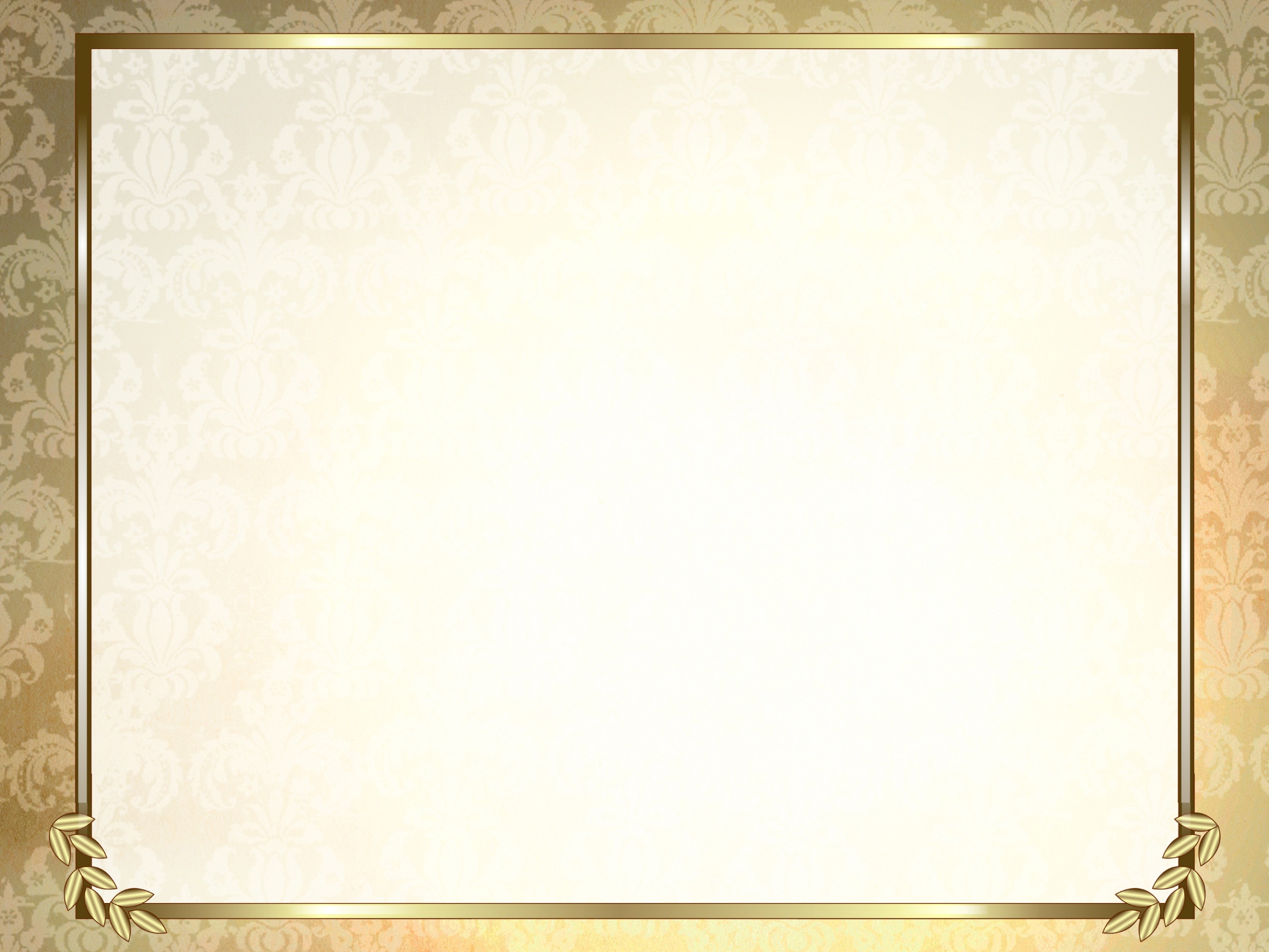 ПРАВО НА ОБРАЗОВАНИЕ
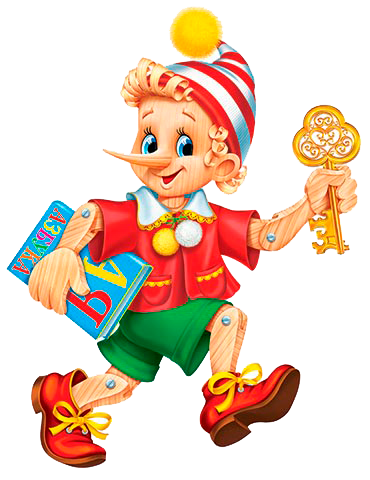 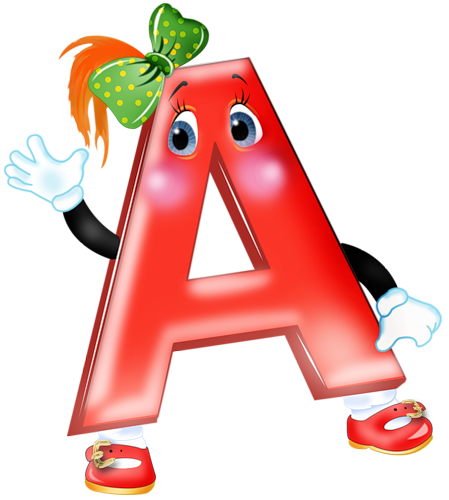 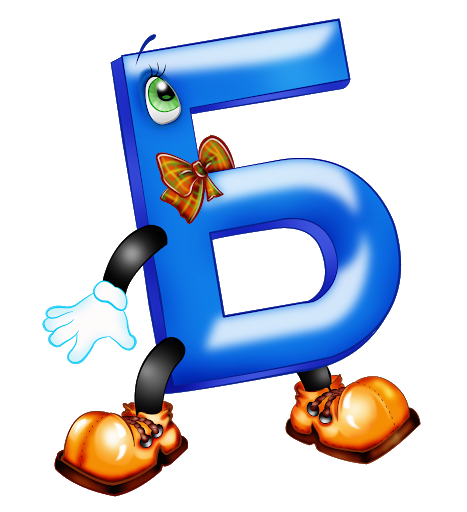 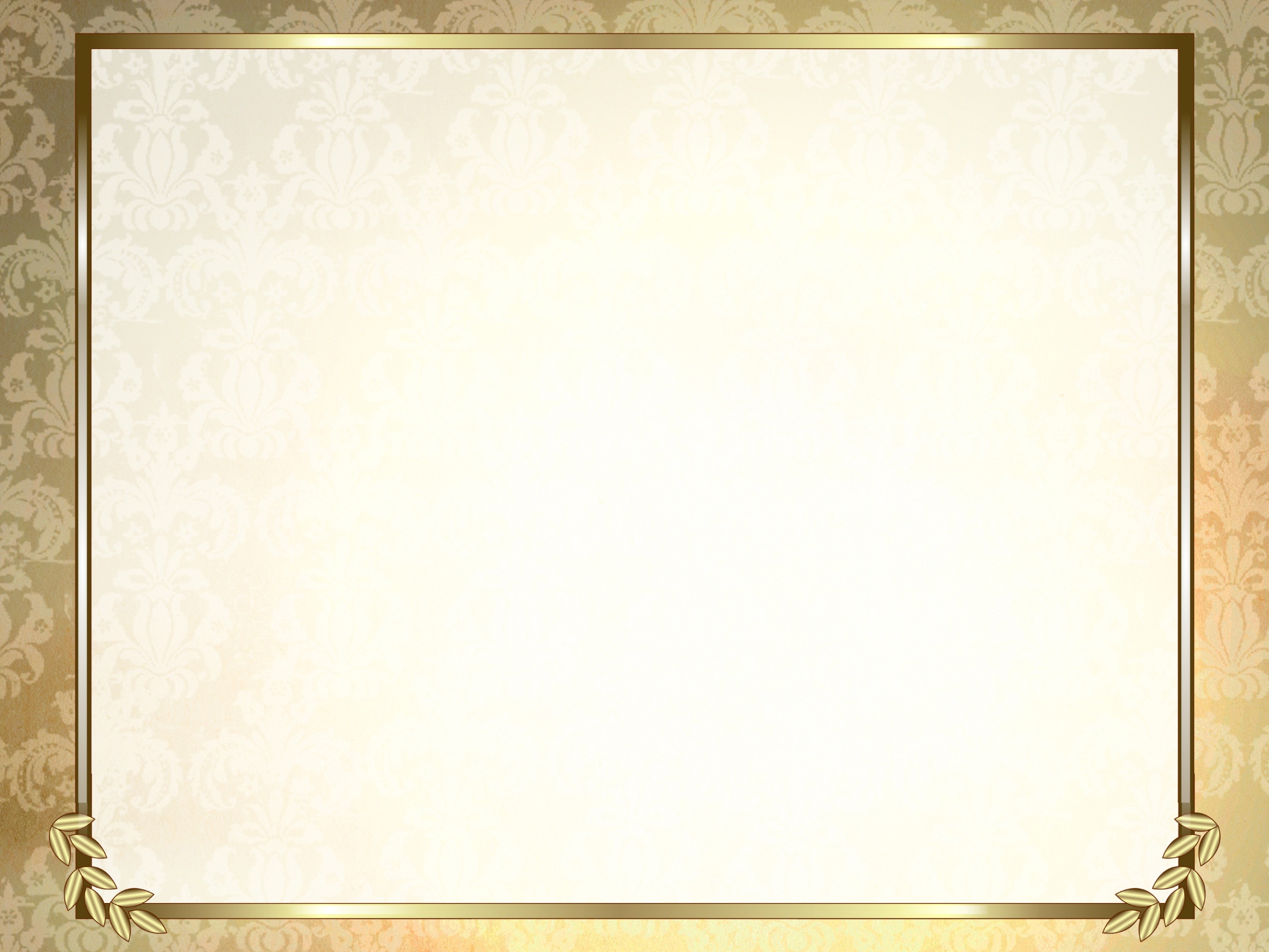 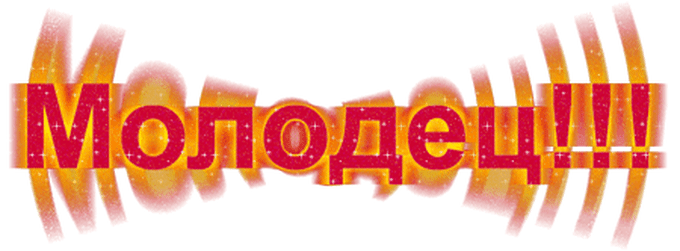 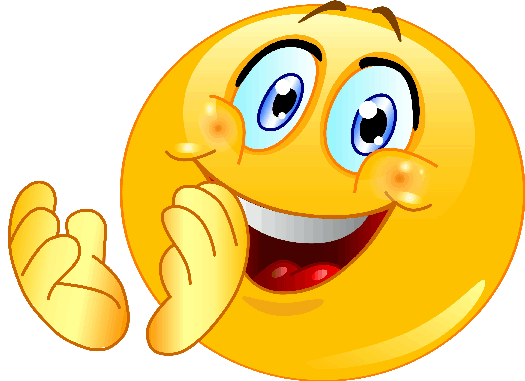 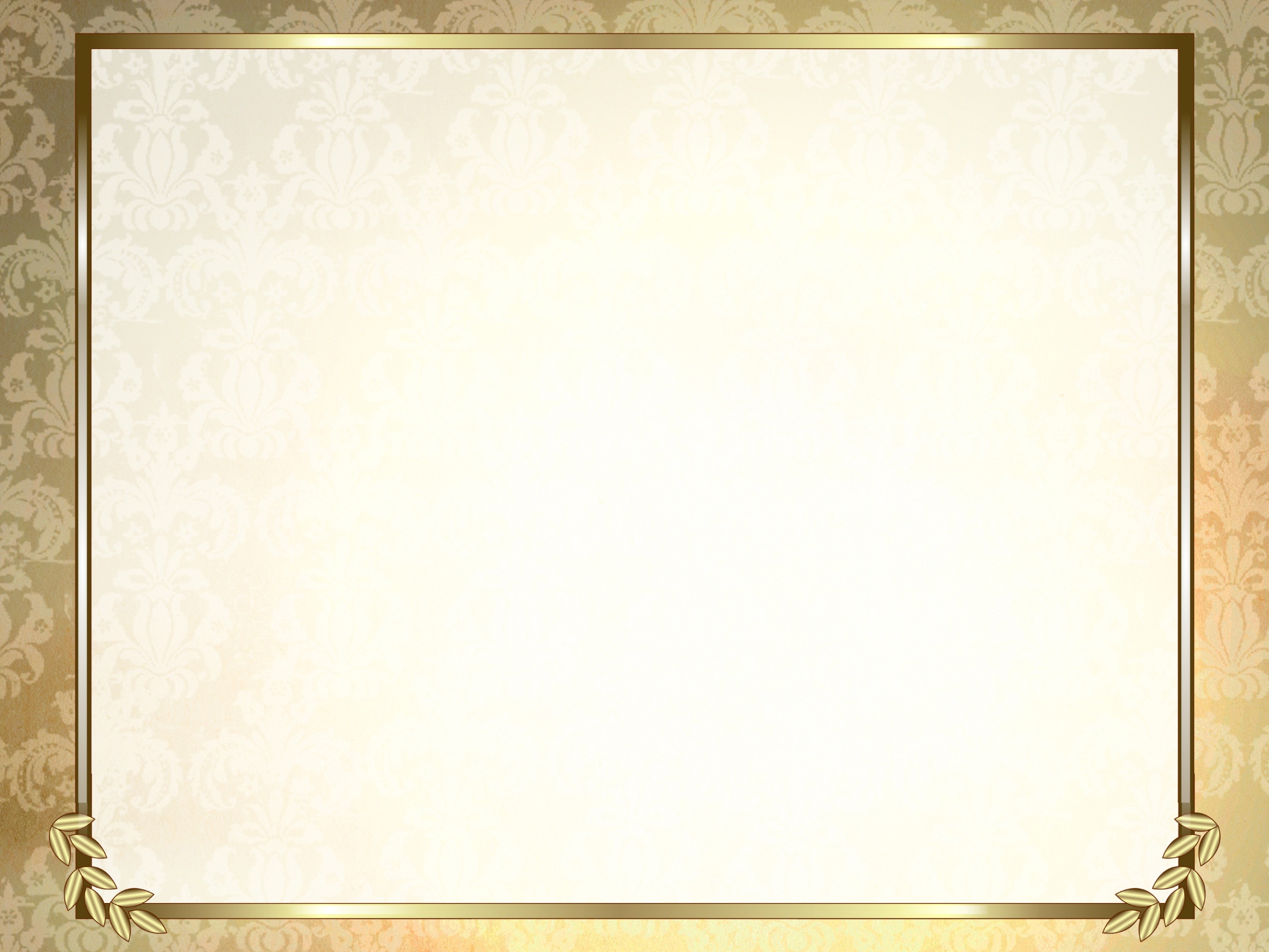 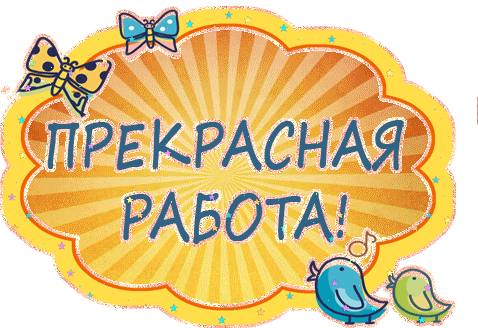